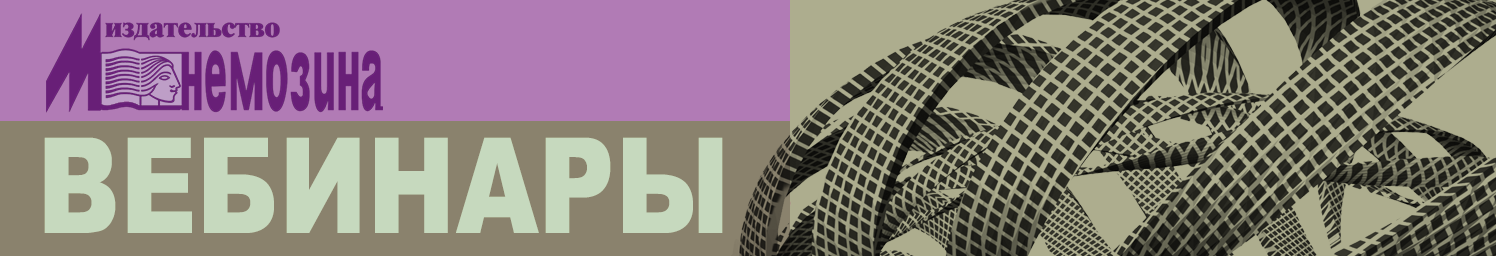 Средние линии и пропорциональные отрезки
ВЕДУЩИЙ: Смирнов Владимир Алексеевич, профессор, доктор физико-математических наук, 
заведующий кафедрой элементарной математики МПГУ, автор учебников по геометрии для 7—9 и 10—11 классов
Авторский сайт: vasmirnov.ru
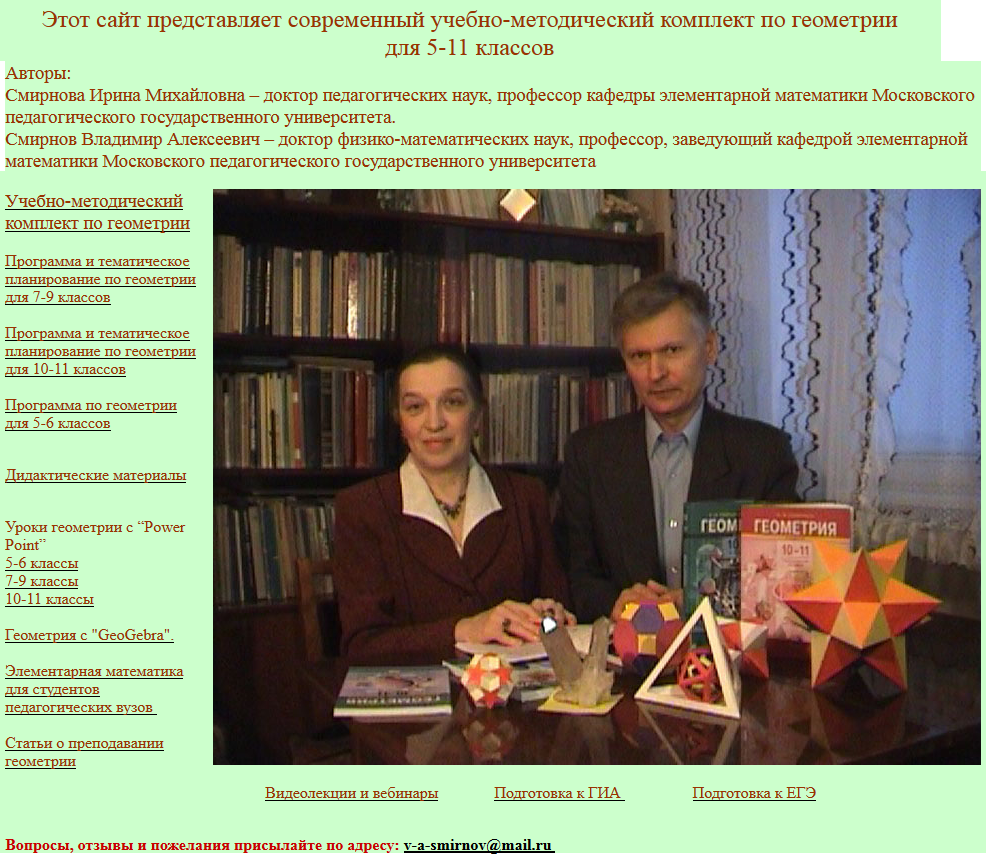 [Speaker Notes: В режиме слайдов ответы появляются после кликанья мышкой]
С 2003 года учебники и пособия, входящие в УМК по геометрии, выпускаются в издательстве «Мнемозина», 
учебники имеют гриф «Рекомендовано» и входят в Федеральный перечень
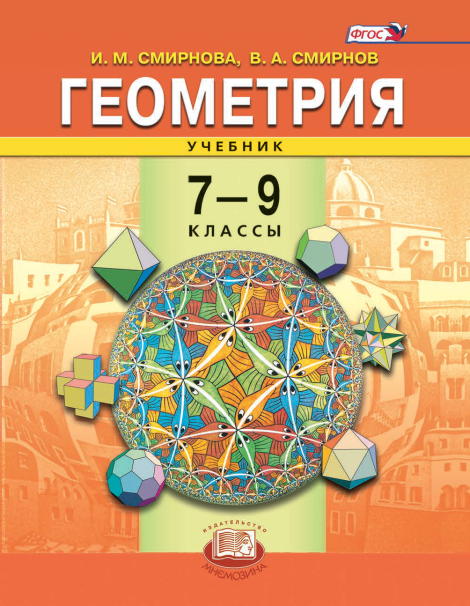 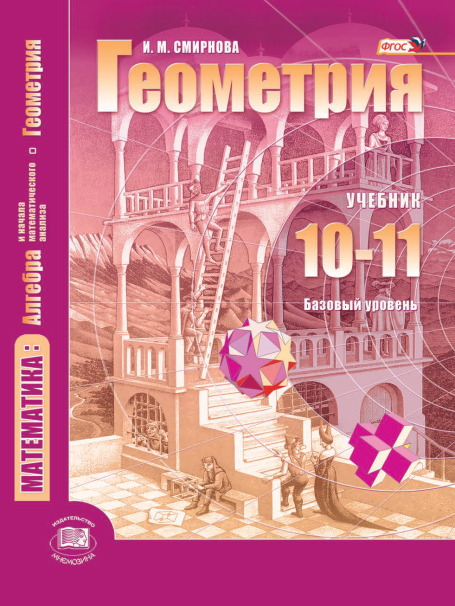 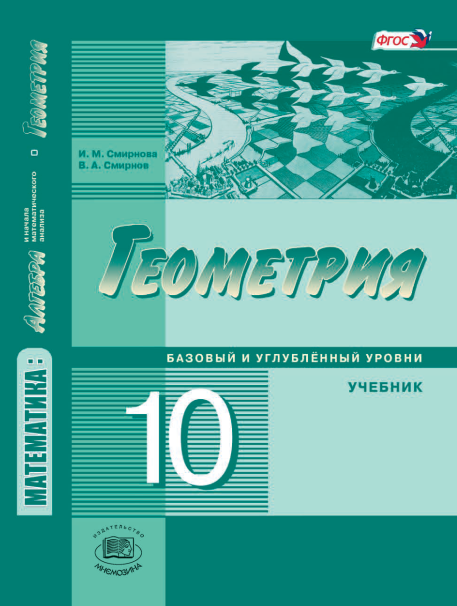 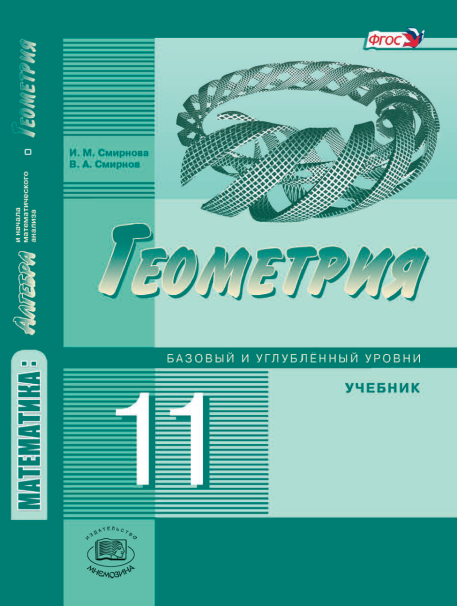 ФПУ № 1.2.4.3.8.1
ФПУ № 1.3.4.1.14.1
ФПУ № 1.3.4.1.15.1
ФПУ № 1.3.4.1.15.2
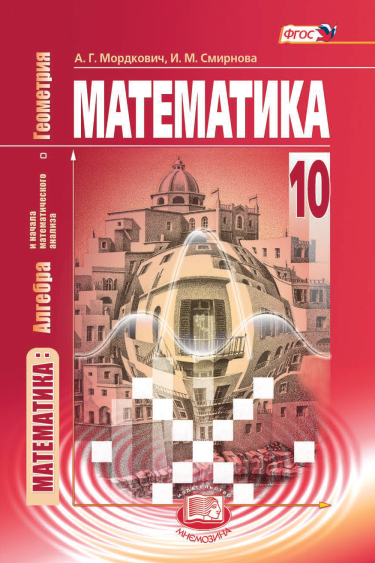 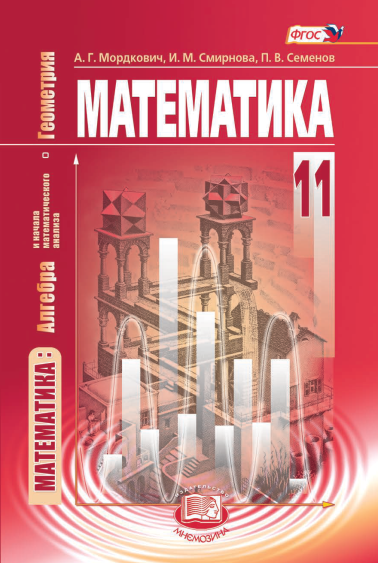 Дидактические материалы
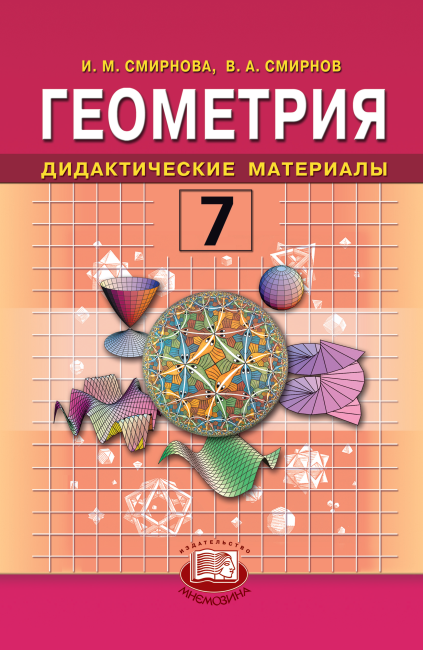 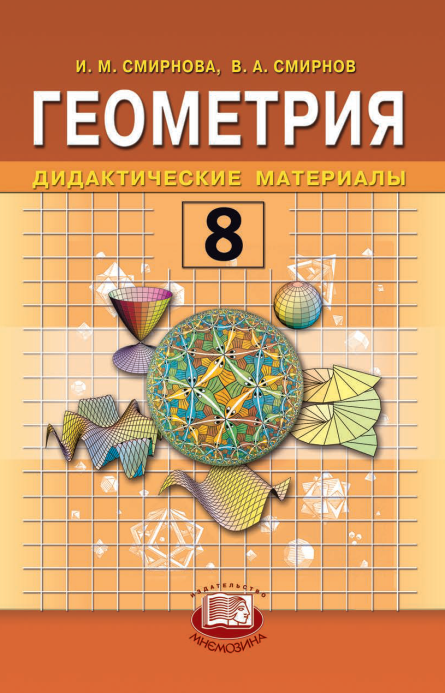 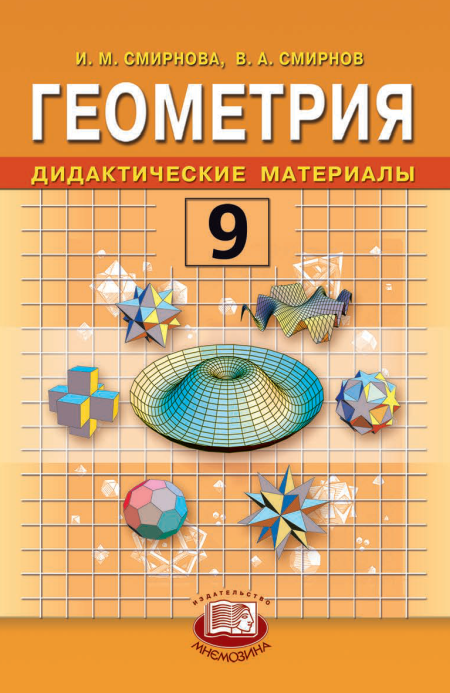 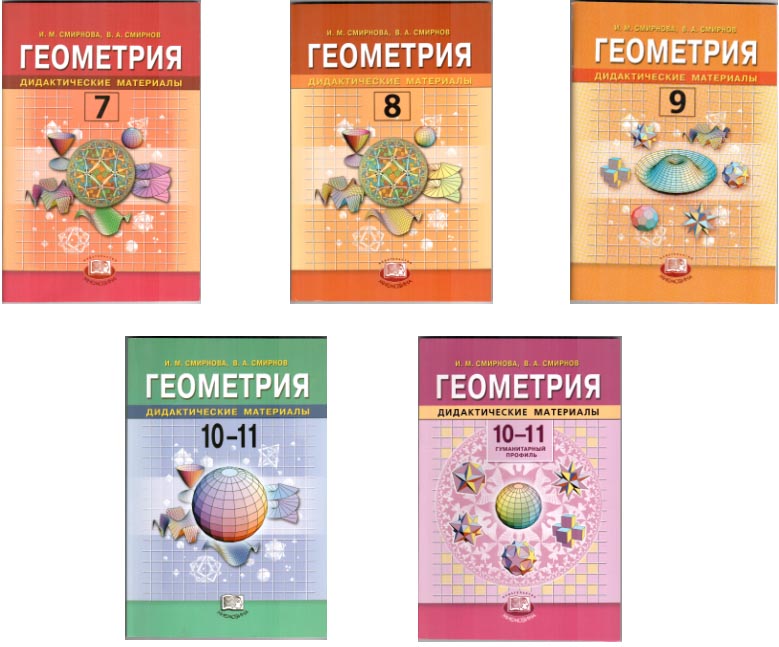 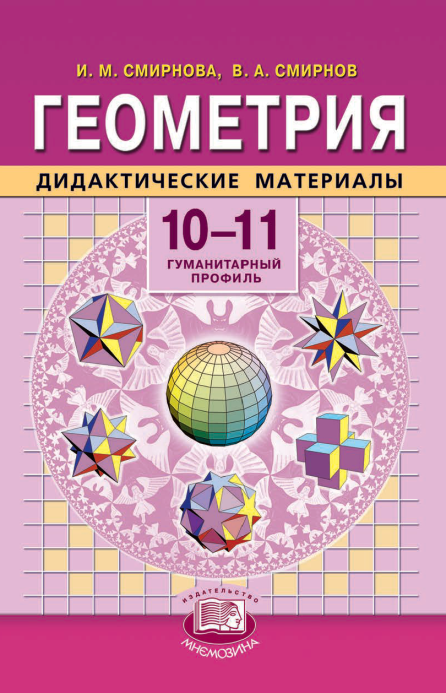 Методические рекомендации
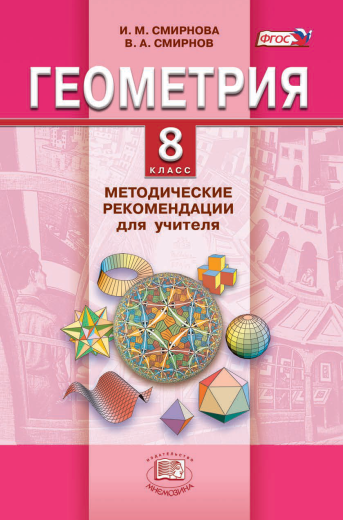 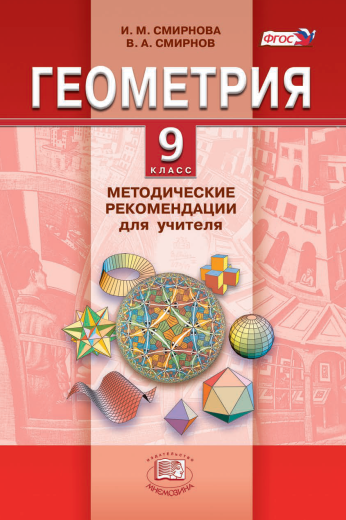 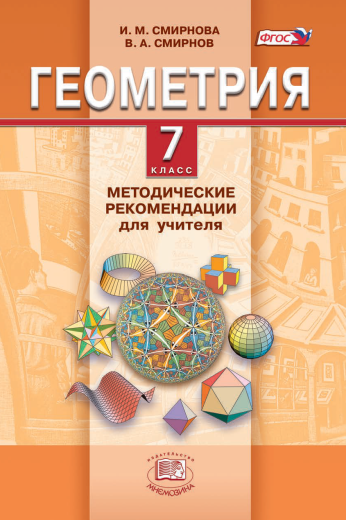 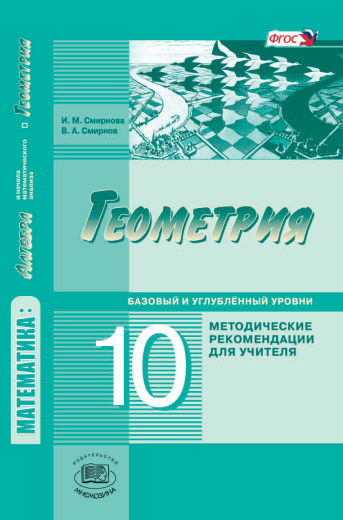 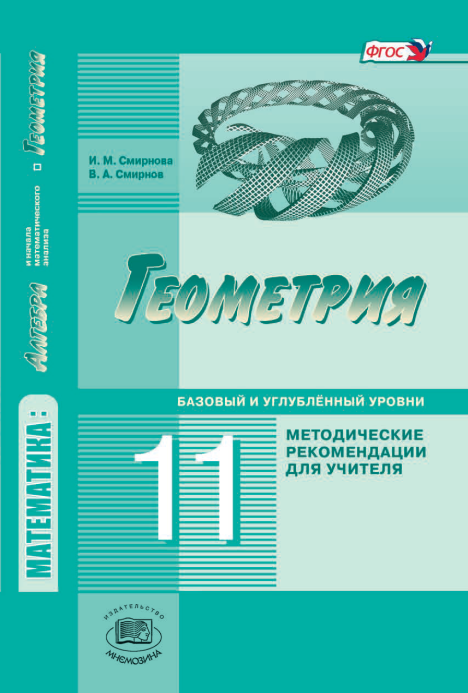 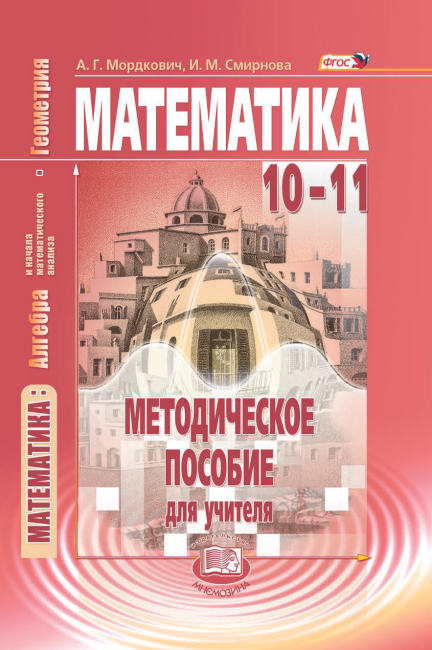 Рабочие тетради для 7–9 и 10–11 классов
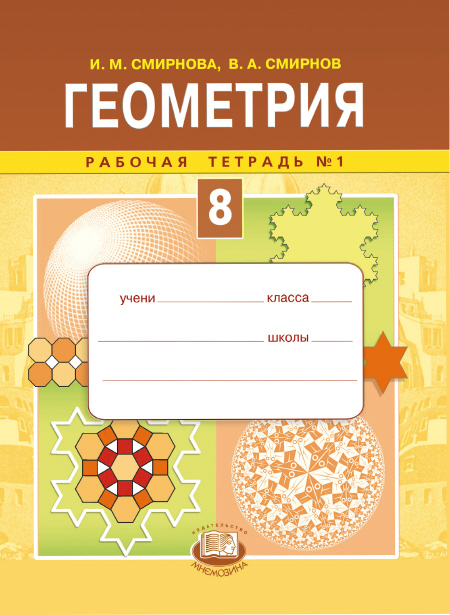 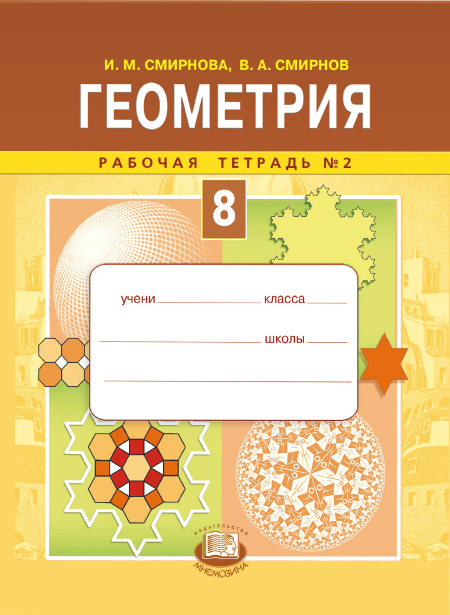 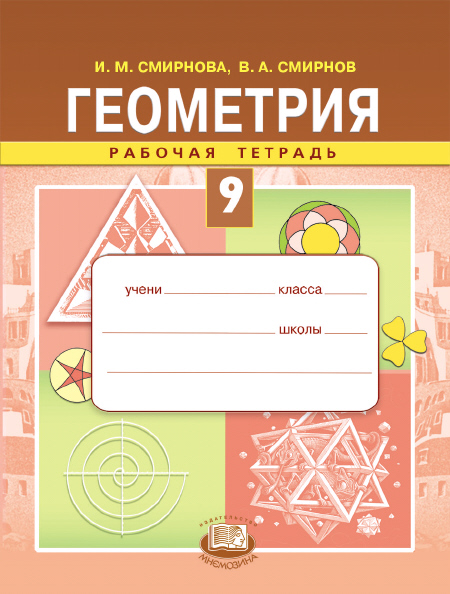 Средние линии и теорема о пропорциональных отрезках
Здесь мы рассмотрим теоремы и свойства, а также примеры решения задач, относящихся к теореме о пропорциональных отрезках и замечательным линиям треугольника. Начнем с теоремы о средней линии треугольника.
	В учебнике геометрии Л.С. Атанасяна и др. Приведено следующие формулировка и доказательство теоремы о средней линии треугольника.
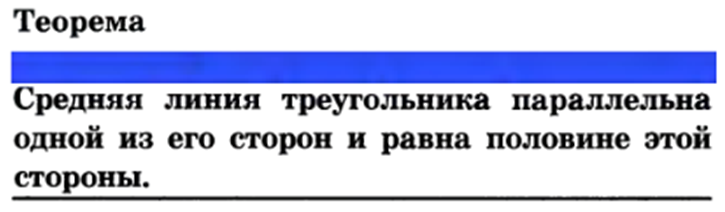 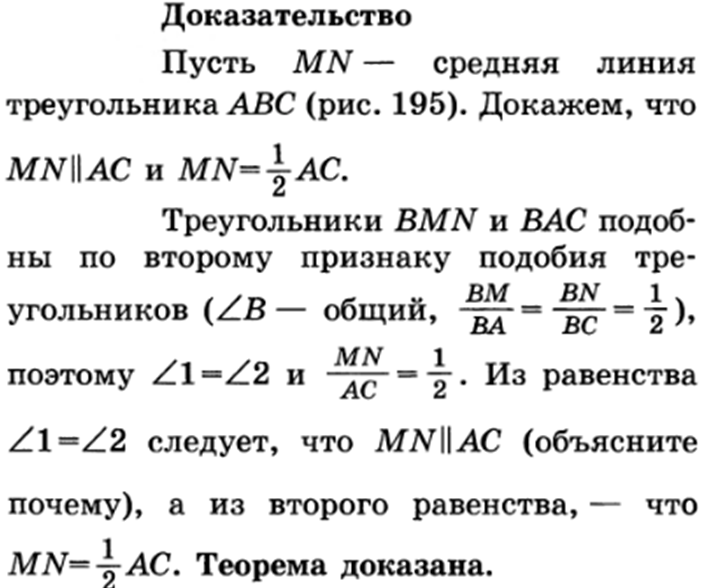 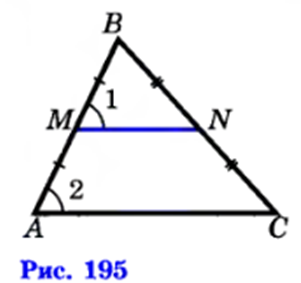 [Speaker Notes: В режиме слайдов ответы появляются после кликанья мышкой]
В нашем учебнике геометрии теорема о средней линии треугольника рассматривается в 8-м классе после изучения свойств параллелограммов. Приводятся следующая формулировка и доказательство теоремы о средней линии треугольника.
Теорема. Средняя линия треугольника параллельна одной из его сторон и равна её половине.
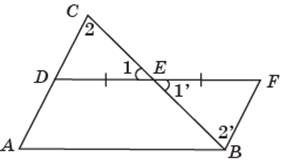 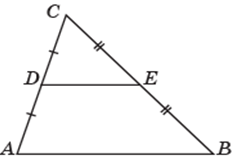 Доказательство. Пусть DE – средняя линия треугольника ABC. Отложим на прямой DE отрезок EF = DE и соединим отрезком точки B и F. Треугольники ECD и EBF равны по первому признаку равенства треугольников. Следовательно, BF = CD = AD. Так как угол 2 ра­вен углу 2’, то прямые AC и BF  параллельны. Таким образом, стороны AD и BF четырёхугольника ABFD равны и параллельны. Следовательно, этот четырёхугольник – параллелограмм. Значит, стороны АВ и DF равны и параллельны. Средняя линия DE равна половине стороны DF и, следовательно, параллельна стороне AB и равна её половине.
[Speaker Notes: В режиме слайдов ответы появляются после кликанья мышкой]
Следствие. Если прямая проходит через середину одной стороны треугольника и параллельна другой его стороне, то она проходит через середину третьей стороны этого треугольника.
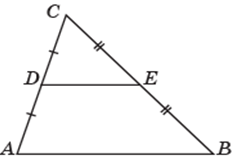 Доказательство. Пусть прямая проходит через середину D стороны AC и параллельна стороне AB треугольника ABC. Так как средняя линия DE также параллельна стороне AB, то она должна лежать на данной прямой. Следовательно, середина E стороны BC принадлежит этой прямой.
[Speaker Notes: В режиме слайдов ответы появляются после кликанья мышкой]
Упражнения
1. Проведите средние линии треугольника ABC, изображенного на рисунке.
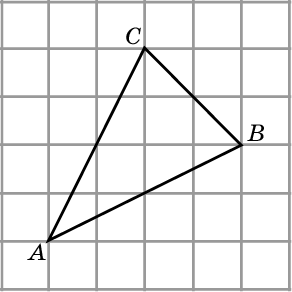 2. Изобразите треугольник, середины сторон которого отмечены на рисунке.
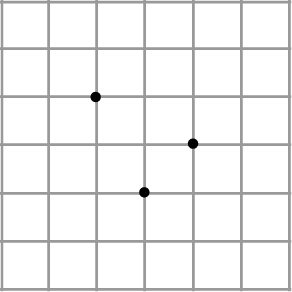 [Speaker Notes: В режиме слайдов ответы появляются после кликанья мышкой]
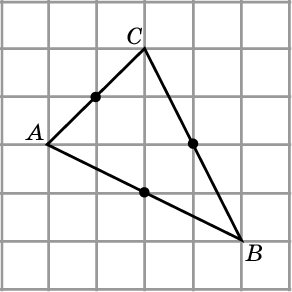 Ответ:
3. На рисунке изображена вершина и средняя линия треугольника. Изобразите сам треугольник.
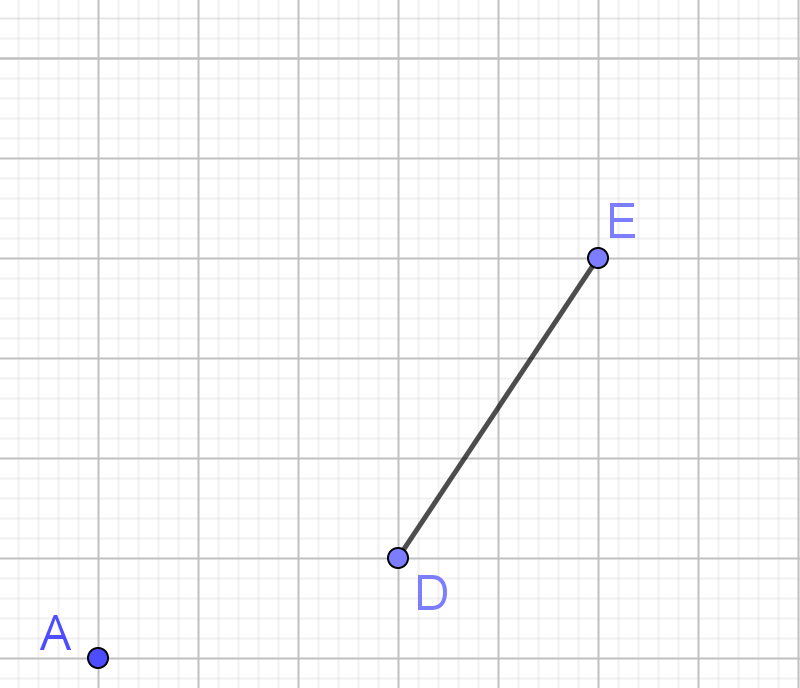 [Speaker Notes: В режиме слайдов ответы появляются после кликанья мышкой]
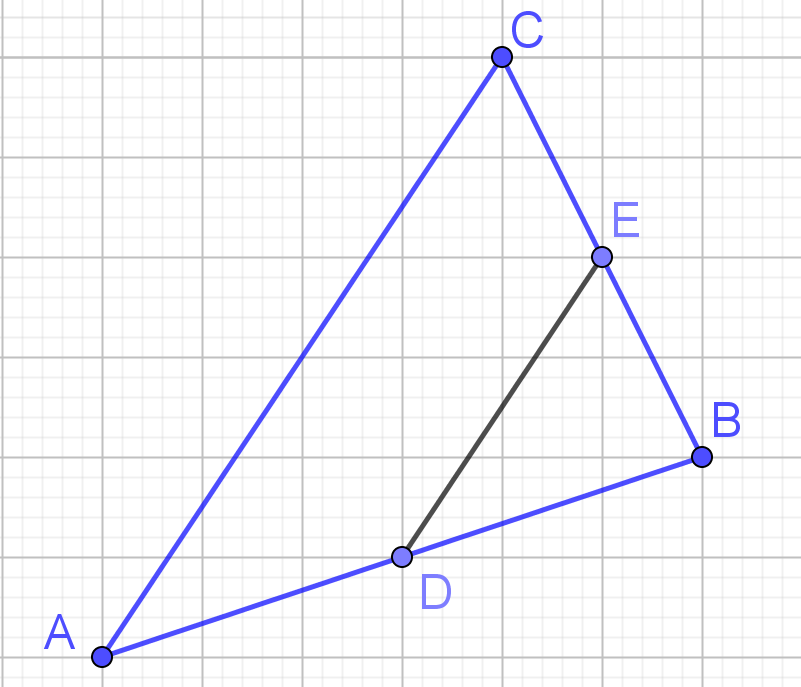 Ответ:
4. Стороны треугольника равны 8 см, 10 см и 12 см. Найдите стороны треугольника, вершинами которого являются середины сторон данного треугольника.
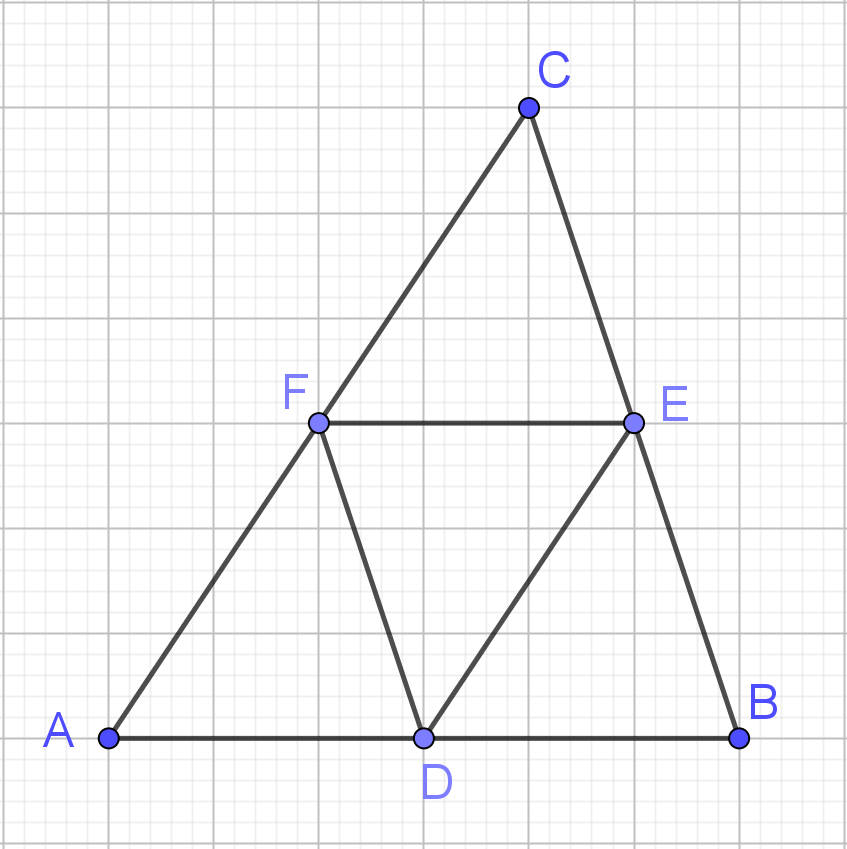 [Speaker Notes: В режиме слайдов ответы появляются после кликанья мышкой]
Ответ: 4 см, 5 см и 6 см.
5. Стороны треугольника равны 2 см, 3 см и 4 см. Его вершины являются серединами сторон второго треугольника. Найдите периметр второго треугольника.
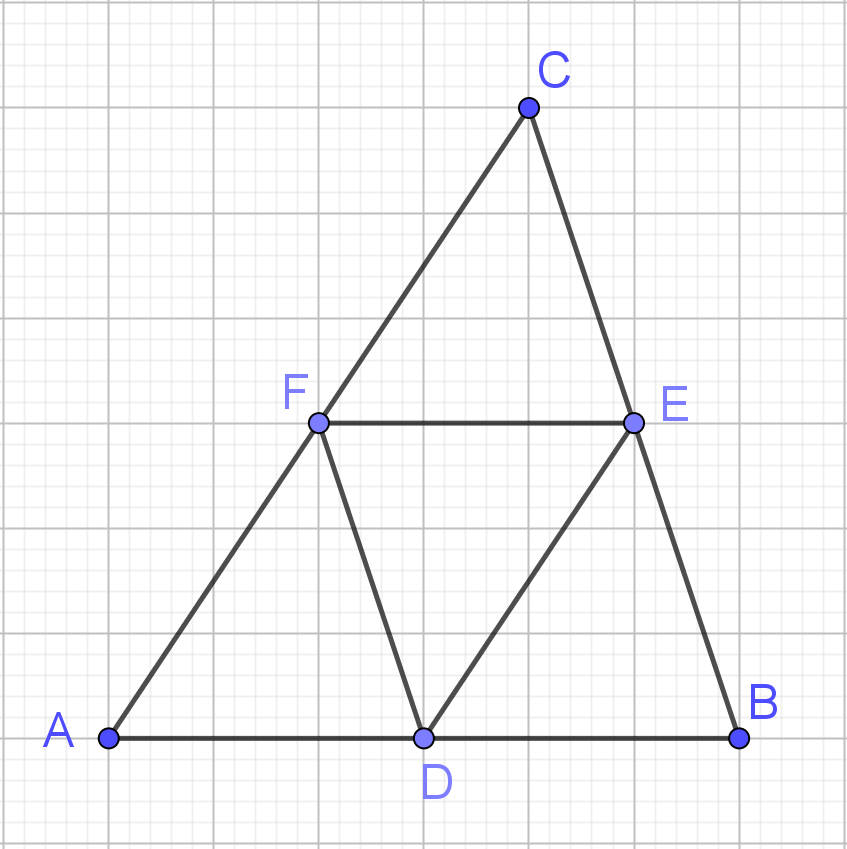 [Speaker Notes: В режиме слайдов ответы появляются после кликанья мышкой]
Ответ: 4 см, 6 см и 8 см.
6. Периметр треугольника равен 12 см. Найдите периметр треугольника, отсекаемого от данного какой-нибудь его средней линией.
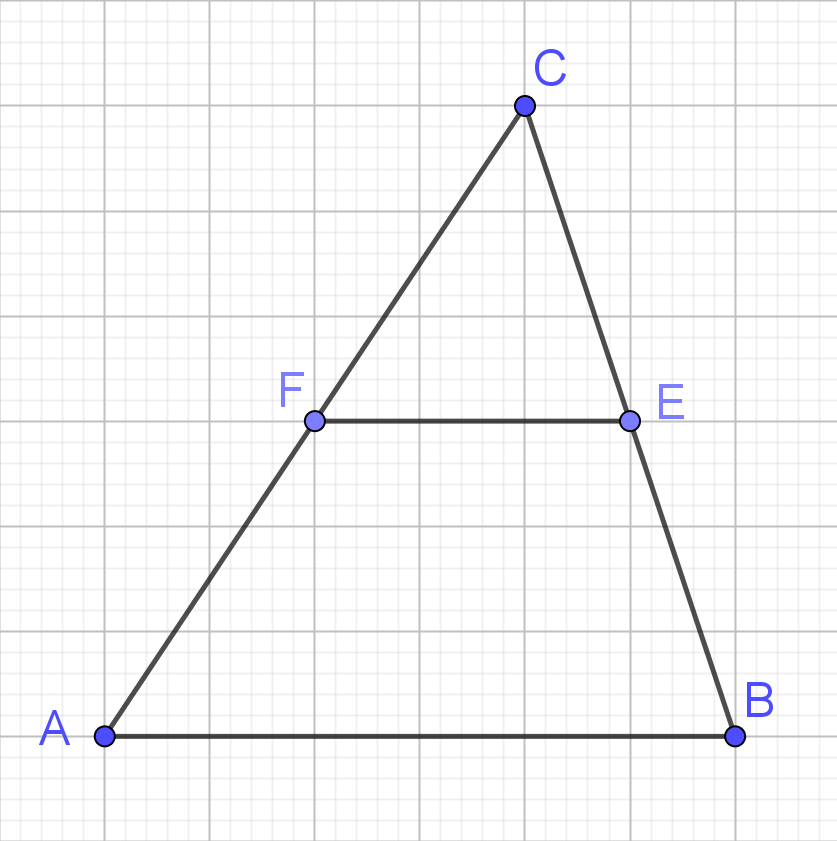 [Speaker Notes: В режиме слайдов ответы появляются после кликанья мышкой]
Ответ: 6 см.
6. Какую часть площади данного треугольника составляет площадь треугольника, отсекаемого его средней линией?
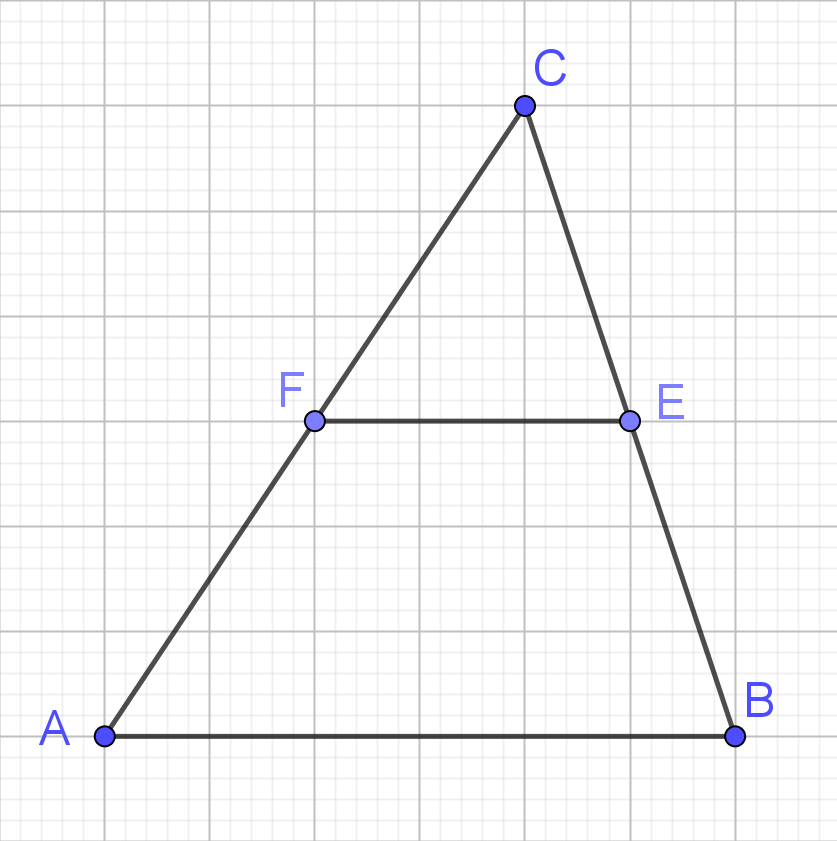 [Speaker Notes: В режиме слайдов ответы появляются после кликанья мышкой]
Ответ: одну четвёртую.
7. В треугольнике проведены все средние линии. Какую часть площади данного треугольника составляет площадь треугольника, образованного этими линиями?
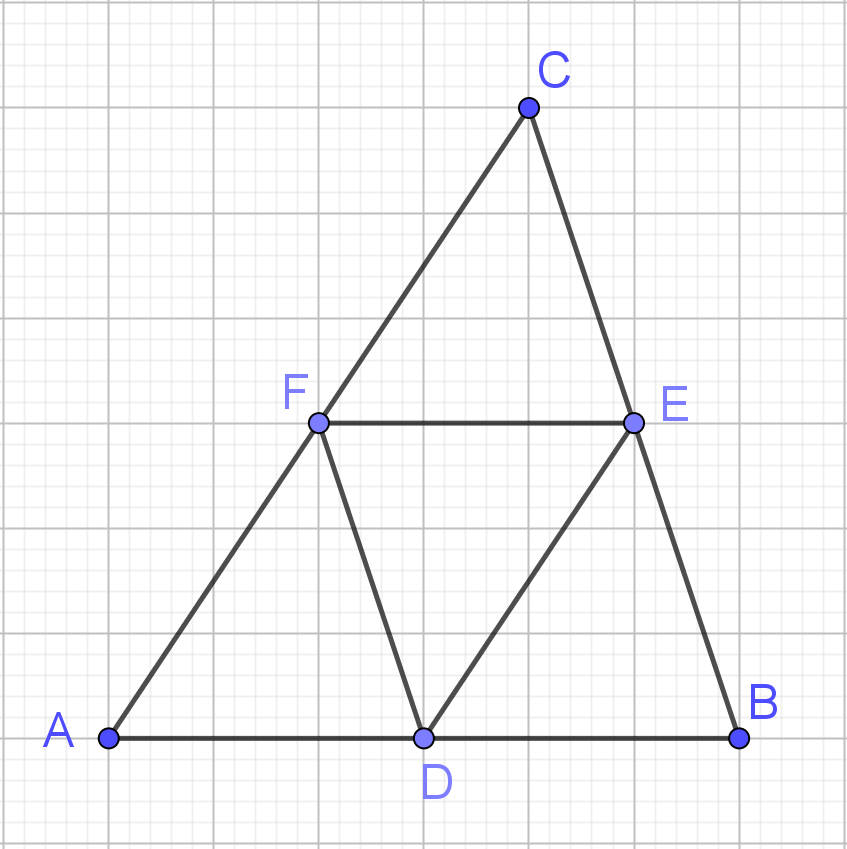 [Speaker Notes: В режиме слайдов ответы появляются после кликанья мышкой]
8. Диагонали четырехугольника равны а и b. Найдите периметр четырёхугольника, вершинами которого являются середины сторон данного четырехугольника.
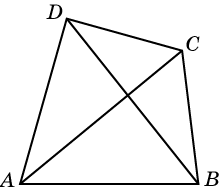 [Speaker Notes: В режиме слайдов ответы появляются после кликанья мышкой]
Ответ: a + b.
9. Докажите, что середины сторон четырёхугольника являются вершинами параллелограмма. Найдите площадь этого параллелограмма, если площадь исходного четырёхугольника равна 1.
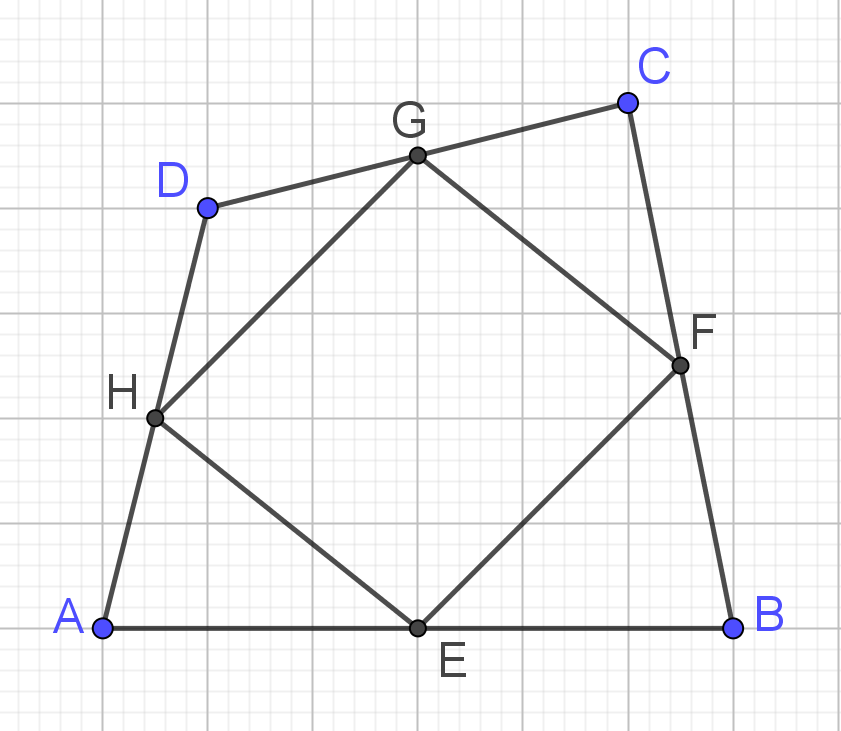 [Speaker Notes: В режиме слайдов ответы появляются после кликанья мышкой]
Решение. Рассмотрим случай выпуклого четырёхугольника ABCD. Пусть E, F, G, H – середины соответствующих сторон.
Проведем диагонали AC и BD. Отрезок EF является средней линией треугольника ABC. Следовательно, он параллелен диагонали AC и равен её половине. Отрезок HG также параллелен диагонали AC и равен её половине. Следовательно, стороны EF и HG четырёхугольника EFGH равны и параллельны.    Значит, этот четырёхугольник – параллелограмм.
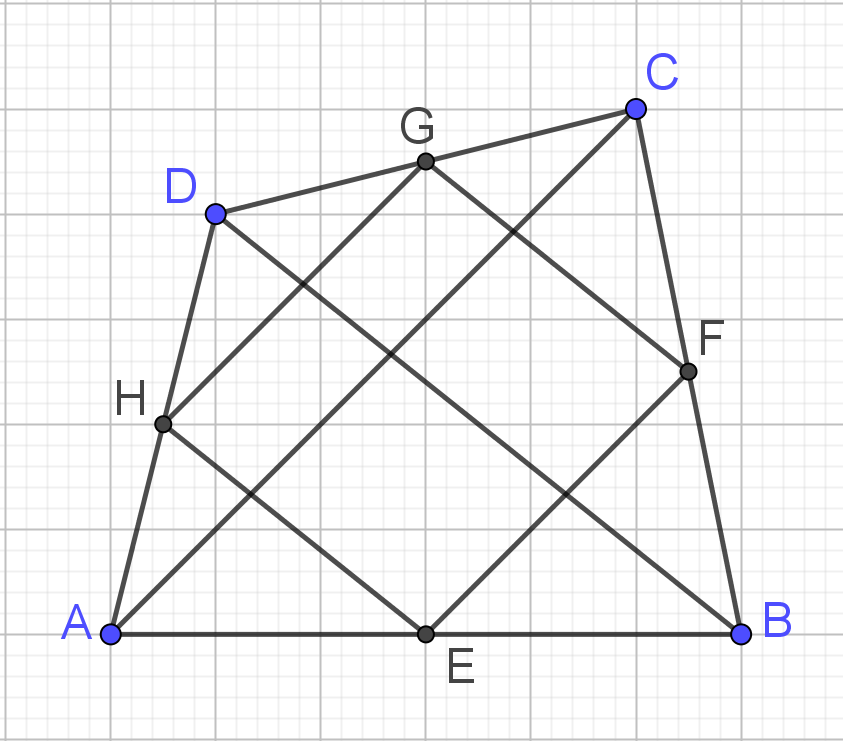 Площадь треугольников EBF и HGD равны одной четвертой площадей треугольников соответственно ABC и ACD. Следовательно, сумма площадей треугольников EBF и HGD равна одной четвёртой площади четырёхугольника ABCD.
	Аналогично, сумма площадей треугольников AEH и FGC равна одной четвёртой площади четырёхугольника ABCD.
	Следовательно, площадь четырёхугольника EFGH равна половине площади четырёхугольника ABCD.
[Speaker Notes: В режиме слайдов ответы появляются после кликанья мышкой]
7. В выпуклом пятиугольнике ABCDE  AE = 4. Середины сторон AB и CD, BC и ED соединены отрезками. Середины H и K этих отрезков снова соединены отрезками. Найдите длину отрезка HK.
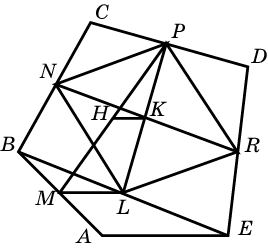 8. Докажите, что отрезки, соединяющие середины противоположных сторон четырёхугольника, делят друг друга пополам.
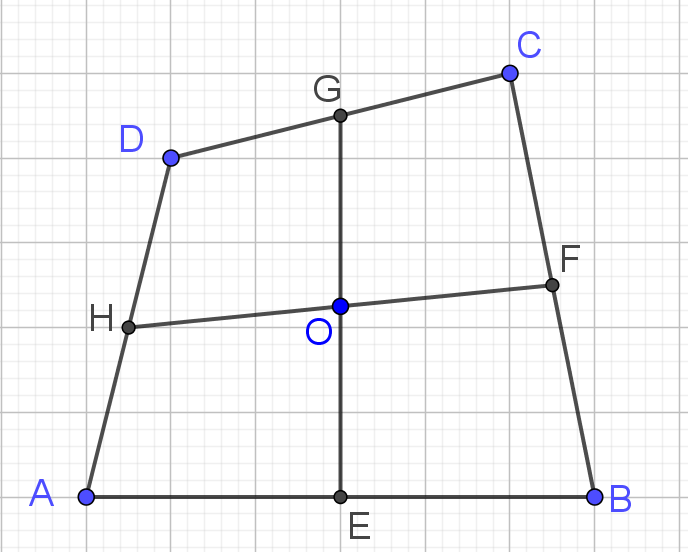 [Speaker Notes: В режиме слайдов ответы появляются после кликанья мышкой]
Решение. Четырёхугольник EFGH является параллелограммом. Следовательно, его диагонали делятся в точке пересечения пополам.
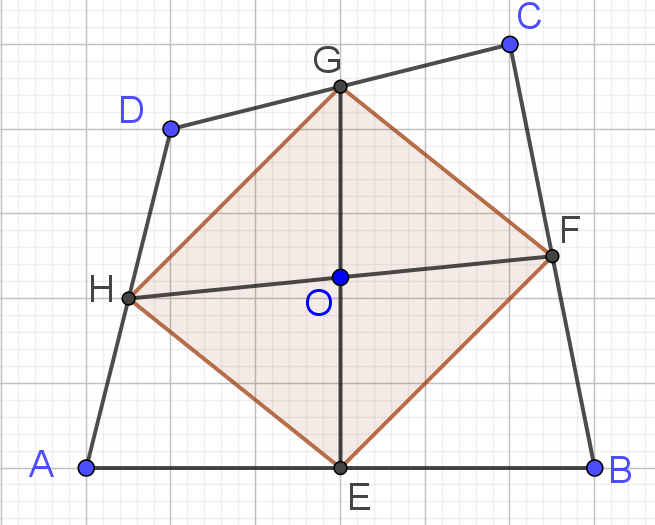 9. Отрезки, соединяющие середины противоположных сторон выпуклого четырёхугольника, взаимно перпендикулярны и равны 2 и 7. Найдите площадь четырёхугольника.
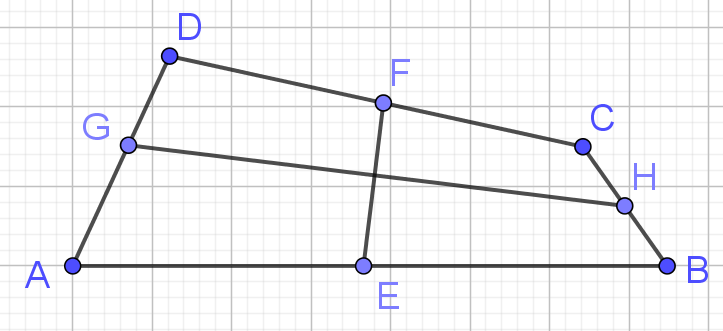 [Speaker Notes: В режиме слайдов ответы появляются после кликанья мышкой]
Решение. Четырёхугольник EHFG является ромбом. Его площадь равна 7. Она равна половине площади четырёхугольника ABCD. Следовательно, площадь четырёхугольника ABCD равна 14.
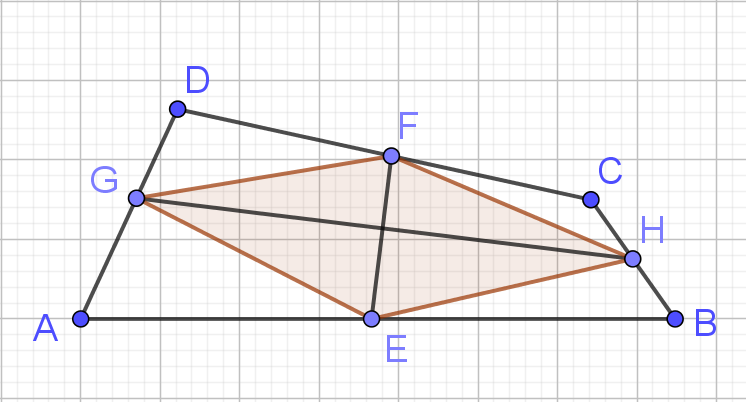 10. Отрезки, соединяющие середины противоположных сторон выпуклого четырёхугольника, равны между собой. Найдите площадь четырёхугольника, если его диагонали равны 8 и 12.
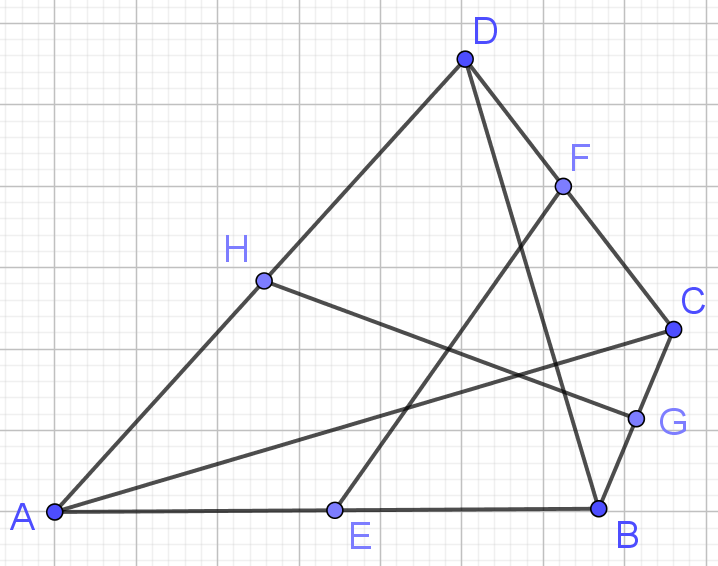 [Speaker Notes: В режиме слайдов ответы появляются после кликанья мышкой]
Решение. Четырёхугольник EGFH является прямоугольником. Следовательно, диагонали AC и BD четырёхугольника ABCD перпендикулярны. Площадь четырёхугольника ABCD равна половине произведения диагоналей, т. е. равна 48.
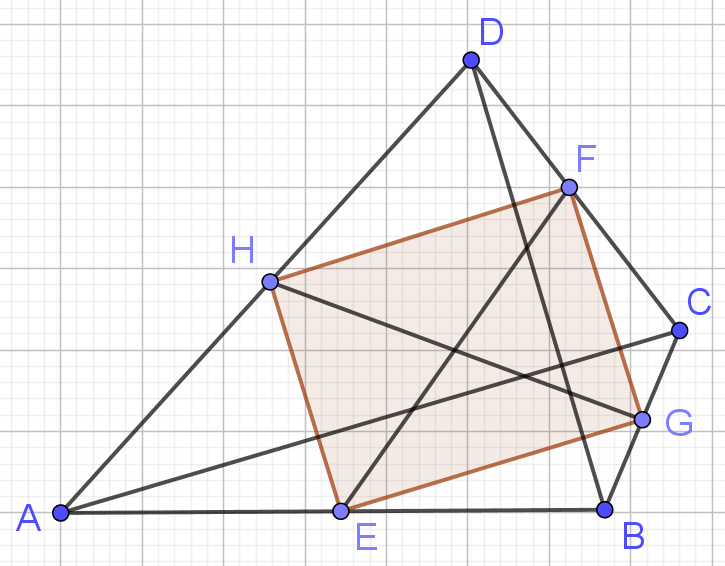 11. В выпуклом четырёхугольнике ABCD отрезок, соединяющий середины диагоналей, равен отрезку, соединяющему середины сторон AB и CD. Найдите угол, образованный продолжениями сторон AD и BC.
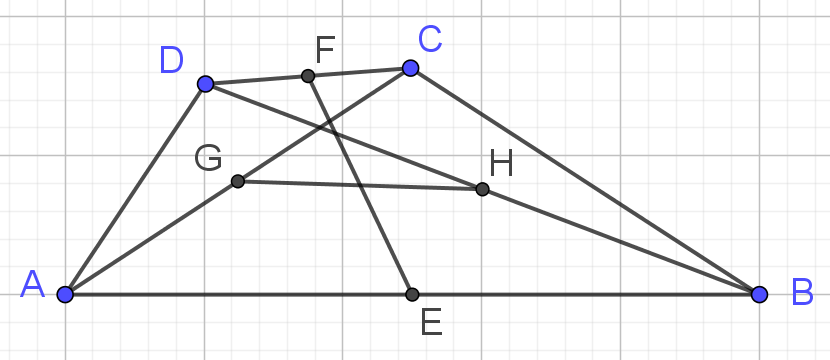 [Speaker Notes: В режиме слайдов ответы появляются после кликанья мышкой]
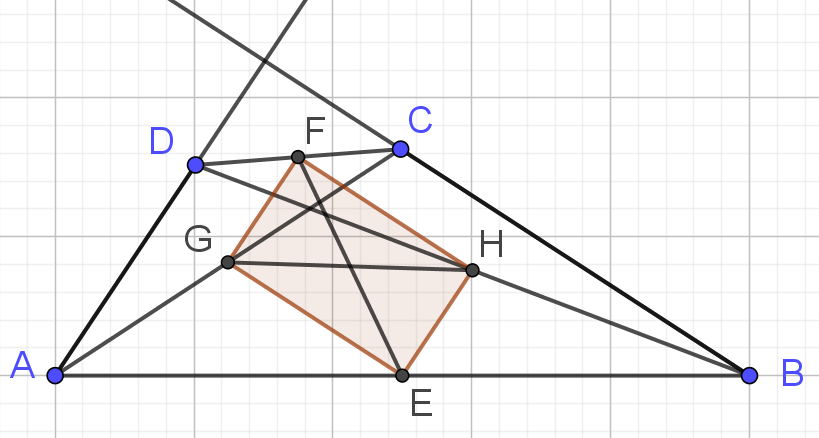 12. Докажите, что середины сторон прямоугольника являются вершинами ромба.
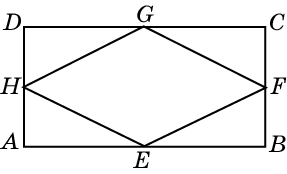 [Speaker Notes: В режиме слайдов ответы появляются после кликанья мышкой]
Решение. Пусть ABCD – прямоугольник, E, F, G, H – середины соответствующих сторон. Проведем диагонали AC и BD.
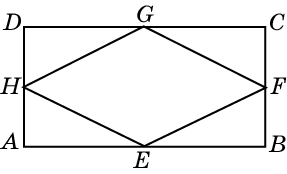 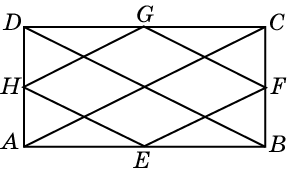 Отрезок EF является средней линией треугольника ABC, следовательно, он равен половине диагонали AC. Аналогично, остальные стороны четырехугольника EFGH равны половинам соответствующих диагоналей. Так как диагонали прямоугольника равны, то равны и стороны этого четырехугольника, т.е. он является ромбом.
[Speaker Notes: В режиме слайдов ответы появляются после кликанья мышкой]
13. Основания трапеции равны 6 и 3. Найдите длину отрезка, соединяющего середины диагоналей трапеции.
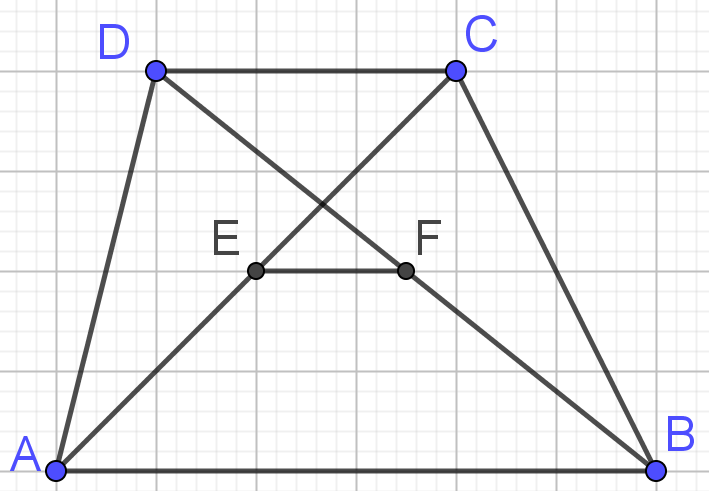 14. Докажите, что середины сторон ромба являются вершинами прямоугольника.
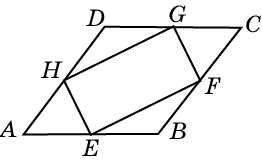 [Speaker Notes: В режиме слайдов ответы появляются после кликанья мышкой]
Решение. Пусть ABCD – ромб, E, F, G, H – середины соответствующих сторон. Проведем диагонали AC и BD.
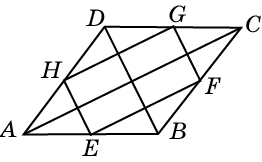 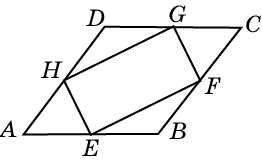 Отрезок EF является средней линией треугольника ABC, следовательно, он параллелен диагонали AC. Аналогично, остальные стороны четырехугольника EFGH параллельны соответствующим диагоналям. Так как диагонали ромба перпендикулярны, то перпендикулярны и соседние стороны этого четырехугольника, т.е. он является прямоугольником.
[Speaker Notes: В режиме слайдов ответы появляются после кликанья мышкой]
Средняя линия трапеции
В учебнике геометрии Л.С. Атанасяна и др. Приведено следующие формулировка и доказательство теоремы о средней линии треугольника.
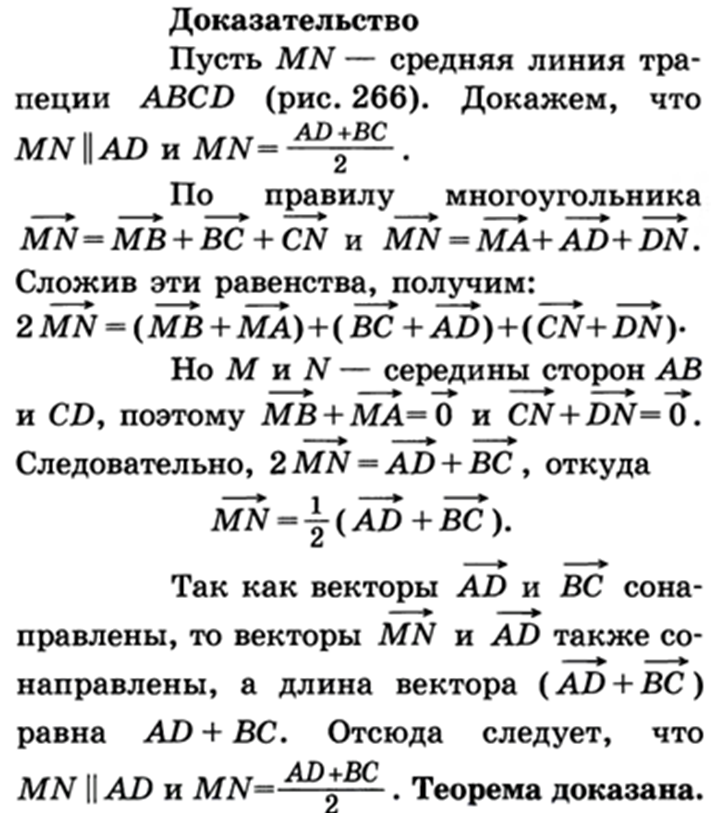 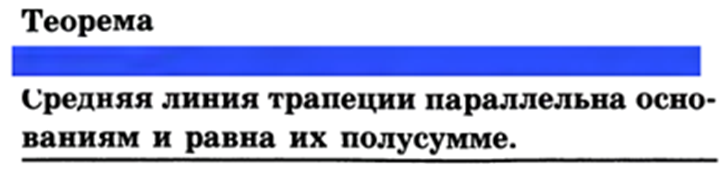 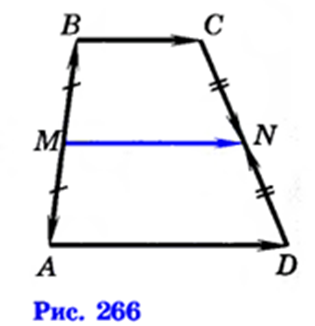 [Speaker Notes: В режиме слайдов ответы появляются после кликанья мышкой]
В нашем учебнике геометрии трапеция и средняя линия трапеции рассматриваются после средней линии треугольника. Приводится следующая формулировка и доказательство теоремы о средней линии трапеции.
Теорема. Средняя линия трапеции параллельна основаниям и равна их полусумме.
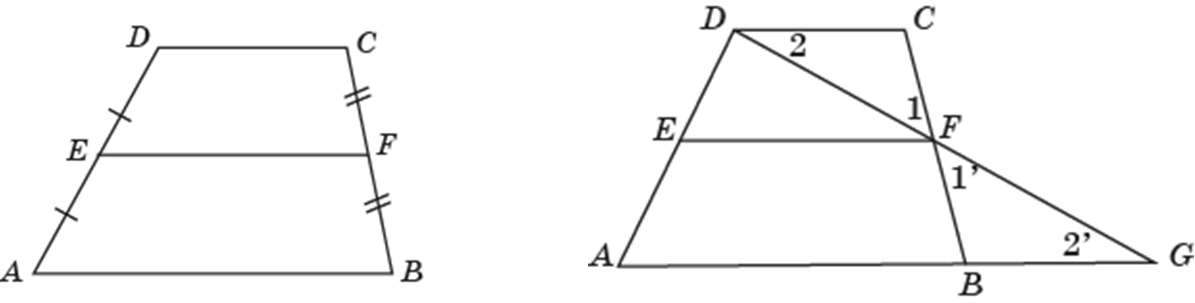 Доказательство. Рассмотрим трапецию ABCD  (AB || CD) и её среднюю линию EF. Проведём прямую DF. Обозначим G её точку пересечения с прямой AB. Треугольники DFC и GFB равны по второму признаку равенства треугольни­ков. Следовательно, равны отрезки DF и GF. Зна­чит, EF - средняя линия треугольника AGD. Из теоремы о средней линии треугольника получаем, что отрезок EF параллелен AB и равен половине отрезка AG. Так как AB || CD, то отрезок EF будет параллелен обоим основаниям трапеции. Так как отрезок AG равен сумме оснований трапеции, то отрезок EF будет равен полусумме оснований трапеции.
[Speaker Notes: В режиме слайдов ответы появляются после кликанья мышкой]
Следствие. Если прямая проходит через середину одной боковой стороны и параллельна основанию трапеции, то она проходит через середину второй боковой стороны этой трапеции.
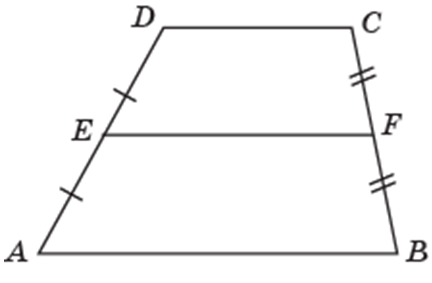 Доказательство. Пусть прямая проходит через середину E стороны AD и параллельна стороне AB трапеции ABCD (AB || CD). Так как средняя линия EF также параллельна стороне AB, то она должна лежать на данной прямой. Следовательно, середина F стороны BC принадлежит этой прямой.
[Speaker Notes: В режиме слайдов ответы появляются после кликанья мышкой]
Упражнения
1. Проведите среднюю линию трапеции, изображенной на рисунке.
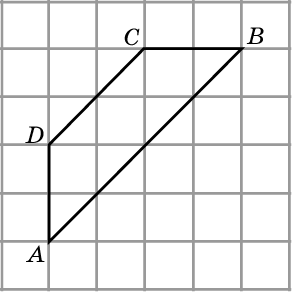 [Speaker Notes: В режиме слайдов ответы появляются после кликанья мышкой]
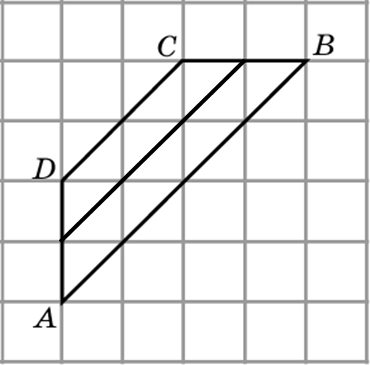 Ответ.
2. Изобразите трапецию, если заданы две её вершины A, C и средняя линия EF
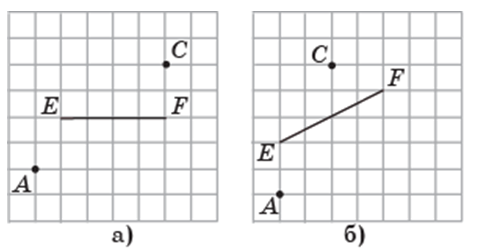 [Speaker Notes: В режиме слайдов ответы появляются после кликанья мышкой]
Ответ.
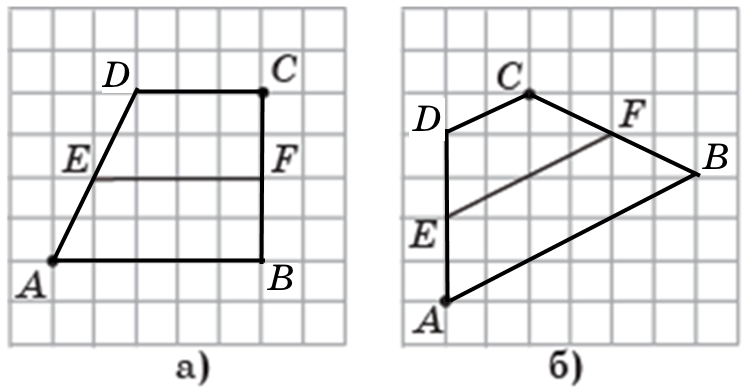 [Speaker Notes: В режиме слайдов ответы появляются после кликанья мышкой]
3. Средняя линия трапеции равна 30 см, а меньшее основание равно 20 см. Найдите большее основание.
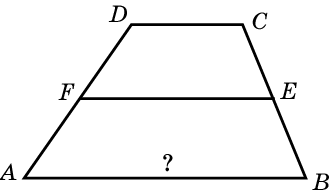 [Speaker Notes: В режиме слайдов ответы появляются после кликанья мышкой]
Ответ: 40 см
4. Основания трапеции относятся как 5:2, а их разность равна 18 см. Найдите среднюю линию трапеции.
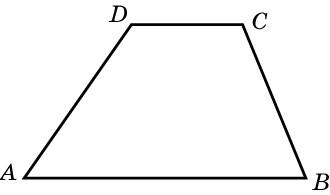 [Speaker Notes: В режиме слайдов ответы появляются после кликанья мышкой]
Ответ: 21 см.
5. Основания трапеции равны 4 см и 10 см. Найдите отрезки, на которые делит среднюю линию этой трапеции одна из её диагоналей.
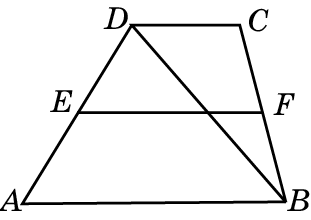 [Speaker Notes: В режиме слайдов ответы появляются после кликанья мышкой]
Ответ: 2 см и 5 см.
6.  Основания трапеции ABCD равны 6 и 4. Найдите отрезки, на которые диагонали этой трапеции делят её среднюю линию EF.
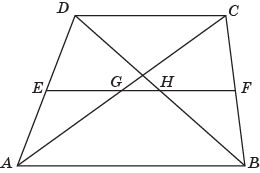 [Speaker Notes: В режиме слайдов ответы появляются после кликанья мышкой]
Ответ: 2, 1, 2.
7. Боковые стороны трапеции, описанной около окружности, равны 4 и 6. Найдите среднюю линию этой трапеции.
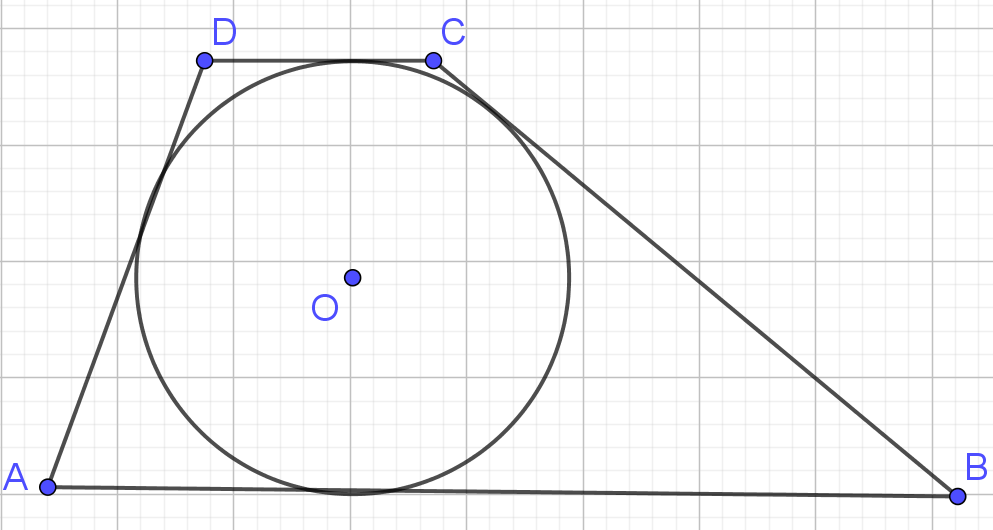 [Speaker Notes: В режиме слайдов ответы появляются после кликанья мышкой]
Ответ: 5 см.
8. Может ли средняя линия трапеции пройти через точку пересечения диагоналей?
[Speaker Notes: В режиме слайдов ответы появляются после кликанья мышкой]
Решение. Нет. Действительно, пусть ABCD – трапеция, EF – средняя линия, G, H – ее точки пересечения с диагоналями. Тогда EG – средняя линия треугольника ACD и, следовательно, равна половине CD. FH – средняя линия треугольника BCD и, следовательно, равна половине CD. Если бы точки G и H совпадали, то средняя линия EF была бы равна CD. В этом случае четырёхугольник ABCD был бы параллелограммом.
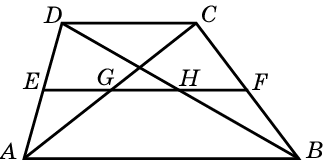 [Speaker Notes: В режиме слайдов ответы появляются после кликанья мышкой]
9. Диагонали равнобедренной трапеции перпендикулярны. Найдите площадь этой трапеции, если её средняя линия равна 4.
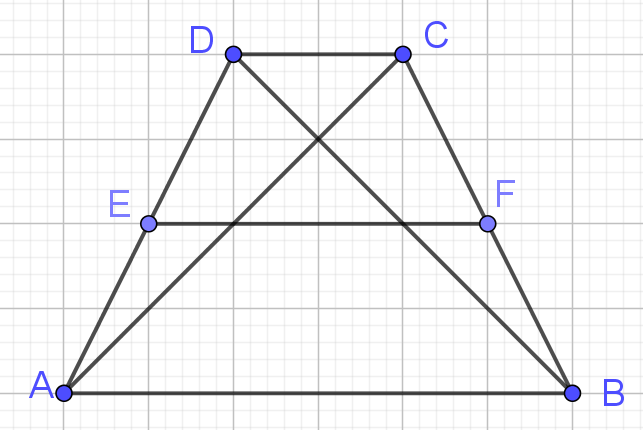 [Speaker Notes: В режиме слайдов ответы появляются после кликанья мышкой]
Решение. Через вершину C проведём прямую, параллельную прямой BD. Обозначим G точку её пересечения с прямой AB. Треугольник BGC равен треугольнику CDB. Площадь треугольника ABD равна площади треугольника ABC. Следовательно, площадь трапеции равна площади равнобедренного прямоугольного треугольника AGC, гипотенуза которого равна 8. Значит, искомая площадь равна 16.
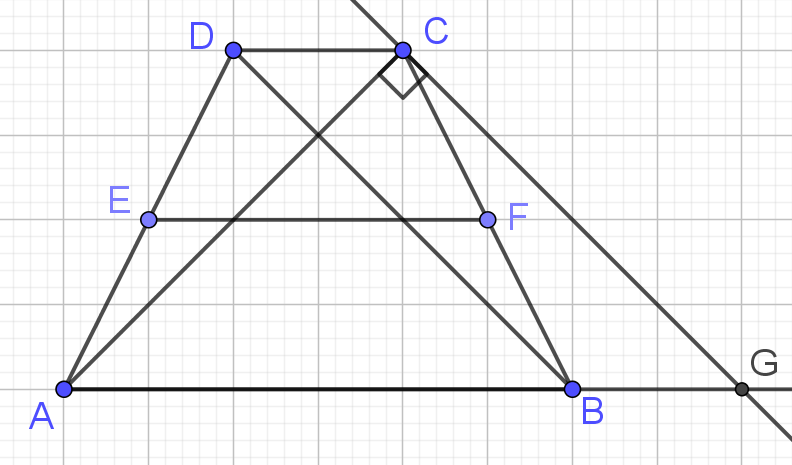 [Speaker Notes: В режиме слайдов ответы появляются после кликанья мышкой]
Теорема Фалеса
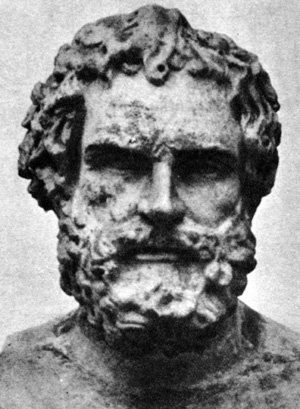 Фалес Милетский VI век до н. э.
Фалес первым сформулировал и доказал несколько геометрических теорем, среди которых:
1) вертикальные углы равны;
2) имеет место равенство треугольников по одной стороне и двум прилегающим к ней углам;
3) углы при основании равнобедренного треугольника равны;
	Фалес научился определять расстояние от берега до корабля. В основе этого способа лежит теорема, названная впоследствии теоремой Фалеса:
Если параллельные прямые, пересекающие стороны угла, отсекают равные отрезки на одной его стороне, то они отсекают равные отрезки и на другой его стороне.
	Легенда рассказывает о том, что Фалес, будучи в Египте, поразил фараона Амасиса тем, что сумел точно установить высоту пирамиды, дождавшись момента, когда длина тени палки становится равной её высоте, и тогда измерил длину тени пирамиды.
В учебнике геометрии Л.С. Атанасяна и др. теорема Фалеса помещена в задачи.
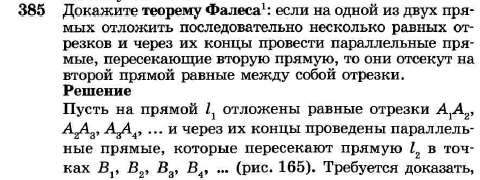 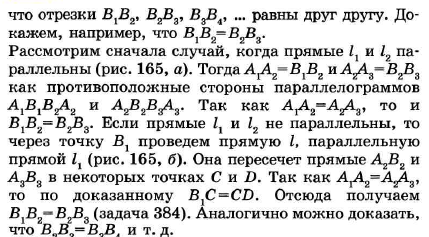 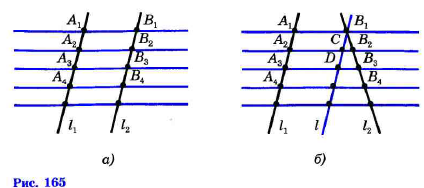 [Speaker Notes: В режиме слайдов ответы появляются после кликанья мышкой]
В нашем учебнике геометрии теорема Фалеса рассматривается после средней линии трапеции. Приводится следующая формулировка и доказательство теоремы Фалеса.
Теорема (Фалеса). Если параллельные прямые, пересекающие стороны угла, отсекают на одной его стороне равные отрезки, то они отсекают равные отрезки и на другой его стороне.
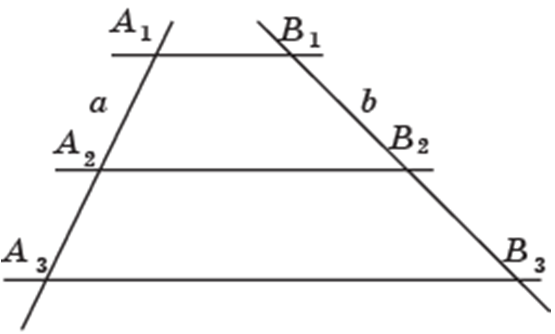 Доказательство. Пусть три параллельные прямые пересекают стороны этого угла соответственно в точках А1, А2, А3 и В1, В2, В3. Если отрезки А1А2 и А2А3 равны, то А2В2 – средняя линия трапеции А1А3В3В1. Следовательно, равны и отрезки В1В2 и В2В3.
[Speaker Notes: В режиме слайдов ответы появляются после кликанья мышкой]
Упражнения
1. Стороны угла с вершиной O пересечены двумя параллельными прямыми в точках A, C и B, D соответственно. Найдите OC, если OB = BD = 5 и OA = 6.
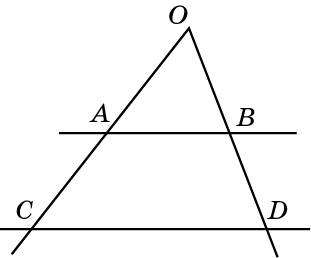 2. В треугольнике АВС сторона ВС разделена на четыре равные части и через полученные точки деления проведены прямые, параллельные стороне АВ, равной 18 см. Найдите отрезки этих прямых, заключенные внутри треугольника.
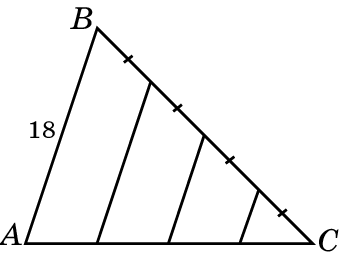 [Speaker Notes: В режиме слайдов ответы появляются после кликанья мышкой]
3. Основания трапеции равны 14 см и 20 см. Одна из боковых сторон разделена на три равные части и через точки деления проведены прямые, параллельные основаниям трапеции. Найдите отрезки этих прямых, заключенные внутри трапеции.
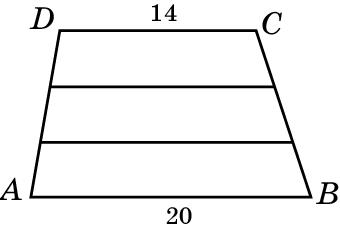 4. С помощью линейки разделите отрезок AB на три равные части.
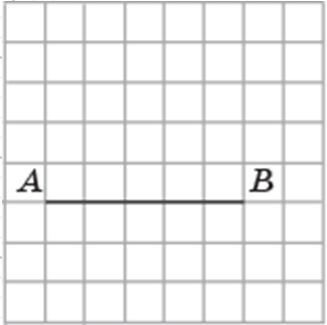 [Speaker Notes: В режиме слайдов ответы появляются после кликанья мышкой]
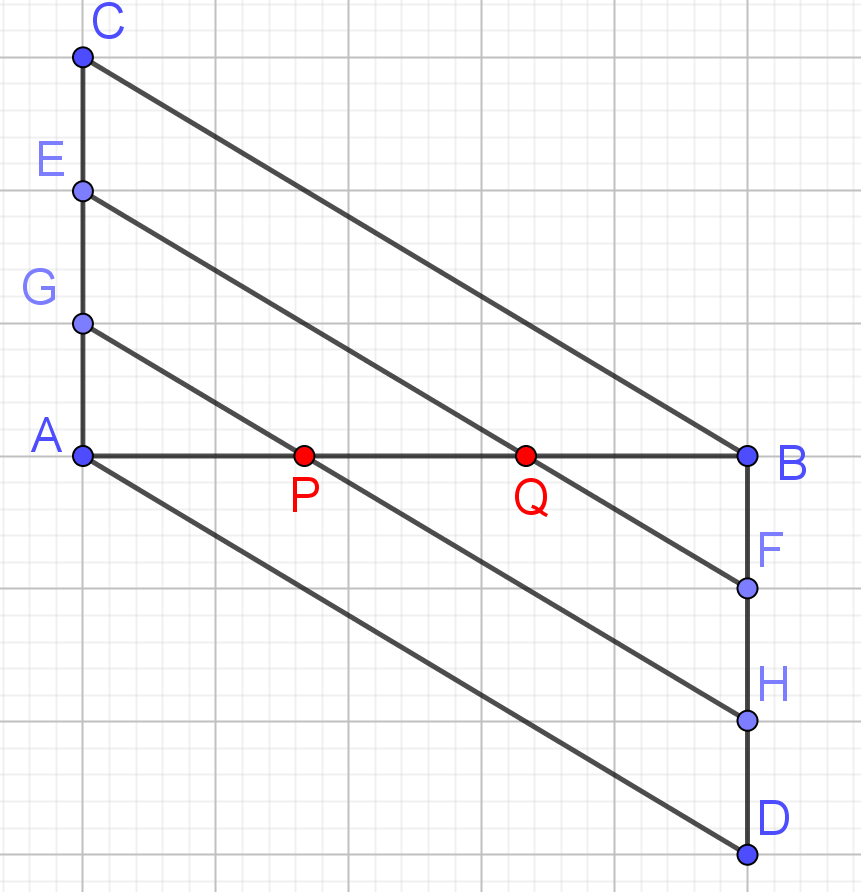 Ответ.
5. С помощью линейки разделите отрезок AB на пять равных частей.
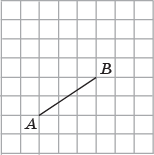 [Speaker Notes: В режиме слайдов ответы появляются после кликанья мышкой]
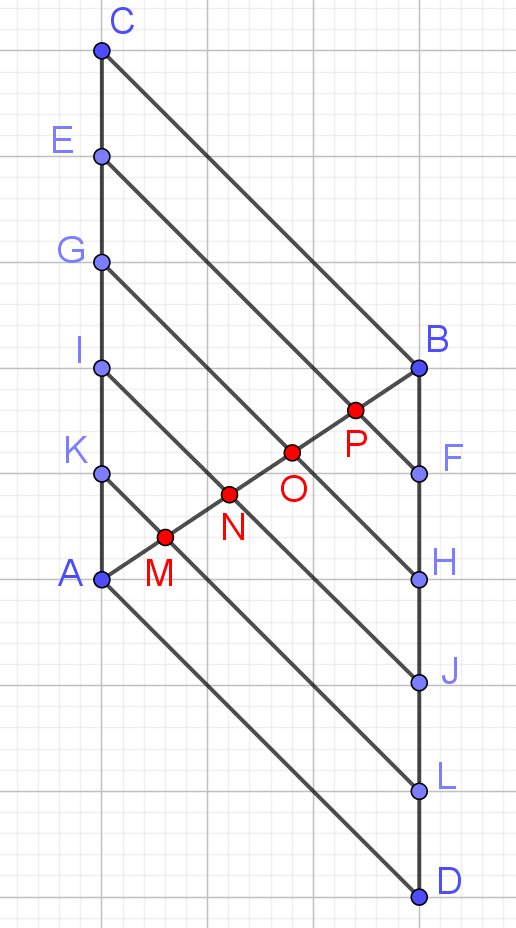 Ответ.
[Speaker Notes: В режиме слайдов ответы появляются после кликанья мышкой]
Теорема о пропорциональных отрезках
Отношением  двух отрезков AB и CD называется число, показывающее, сколько раз отрезок CD и его части укладываются в отрезке АВ.
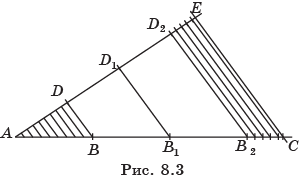 [Speaker Notes: В режиме слайдов ответы появляются после кликанья мышкой]
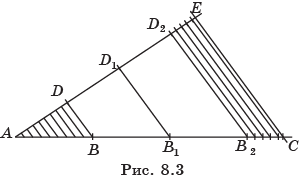 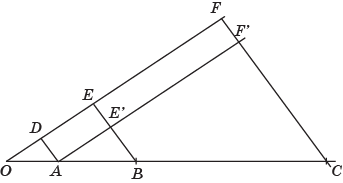 [Speaker Notes: В режиме слайдов ответы появляются после кликанья мышкой]
Свойство биссектрисы треугольника
Теорема. Биссектриса угла треугольника делит противоположную сторону на части, пропорциональные прилежащим сторонам, т.е. если CD – биссектриса треугольника ABC, то AD : DB = AC : BC.
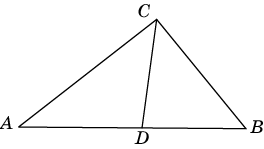 [Speaker Notes: В режиме слайдов ответы появляются после кликанья мышкой]
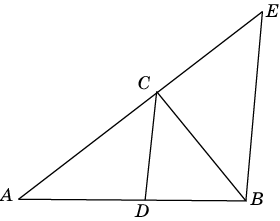 [Speaker Notes: В режиме слайдов ответы появляются после кликанья мышкой]
Обратное свойство
Теорема. Если луч, проведенный из вершины угла треугольника, делит противоположную сторону на части, пропорциональные сторонам треугольника, прилежащим к лучу, то этот луч является биссектрисой угла треугольника.
Доказательство: Пусть для луча CD выполняется равенство AD : DB = AC : BC. Проведем прямую BE, параллельную CD. По теореме о пропорциональных отрезках, AD : DB = AC : CE. Сравнивая эти два равенства, получаем равенство BC = CE, из которого следует равенство углов CBE и BEC. Но угол CBE равен углу BCD, а угол BEC равен углу ACD. Значит, CD – биссектриса треугольника ABC.
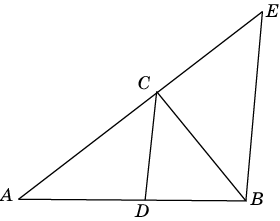 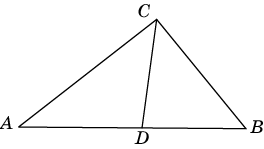 [Speaker Notes: В режиме слайдов ответы появляются после кликанья мышкой]
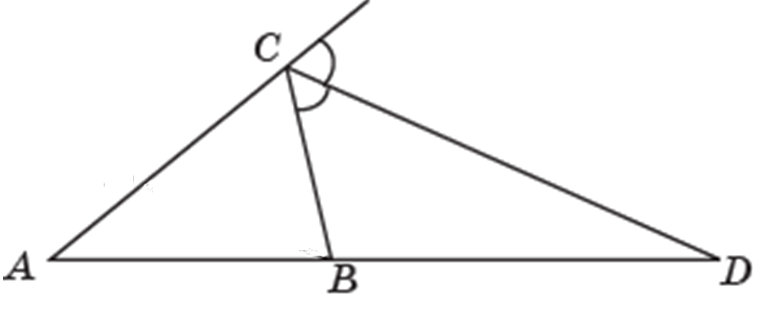 [Speaker Notes: В режиме слайдов ответы появляются после кликанья мышкой]
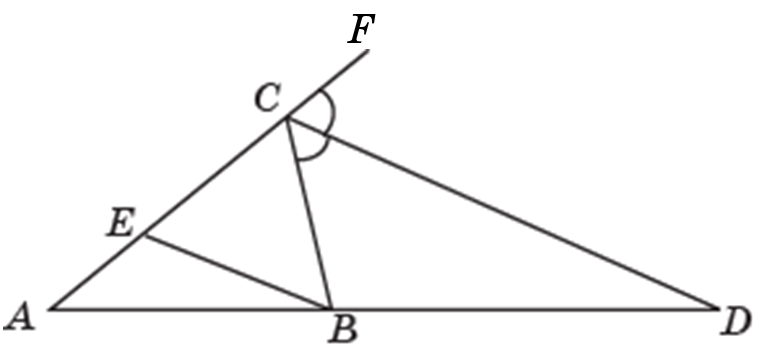 [Speaker Notes: В режиме слайдов ответы появляются после кликанья мышкой]
Упражнения
1. Стороны угла с вершиной O пересечены двумя параллельными прямыми в точках A, C и B, D соответственно. Найдите BD, если OA = 6, AC = 12 и OB = 5.
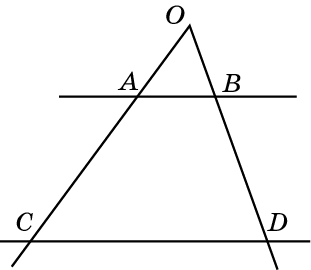 [Speaker Notes: В режиме слайдов ответы появляются после кликанья мышкой]
Ответ. 10.
2. Стороны угла с вершиной O пересечены двумя параллельными прямыми в точках A, C и B, D соответственно. Найдите OA, если OC = 24 и OB : OD = 2 : 3.
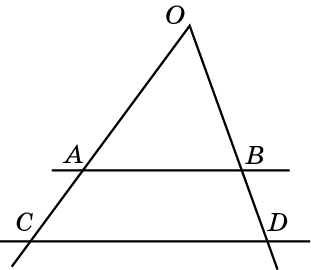 [Speaker Notes: В режиме слайдов ответы появляются после кликанья мышкой]
Ответ. 16.
3. Докажите, что медианы треугольника точкой их пересечения делятся в отношении 2:1, считая от вершины.
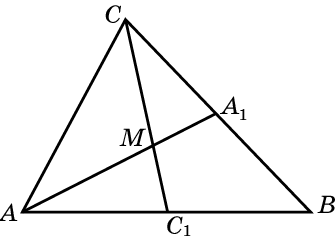 [Speaker Notes: В режиме слайдов ответы появляются после кликанья мышкой]
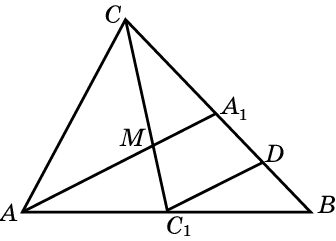 [Speaker Notes: В режиме слайдов ответы появляются после кликанья мышкой]
6. В параллелограмме ABCD точка E – середина стороны CD. Отрезок AE пересекает диагональ BD в точке F. Найдите отношение DF : FB. Найдите площадь треугольника ADF, если площадь параллелограмма ABCD равна 1.
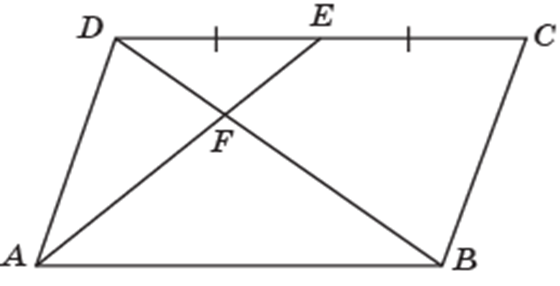 [Speaker Notes: В режиме слайдов ответы появляются после кликанья мышкой]
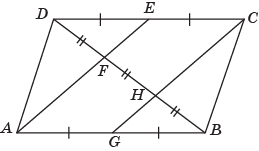 [Speaker Notes: В режиме слайдов ответы появляются после кликанья мышкой]
7. В параллелограмме ABCD точки E и F – середины сторон соответственно CD и AD. Отрезки AE и BF пересекаются в точке G. Найдите отношение AG : GE.
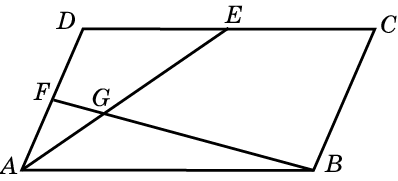 [Speaker Notes: В режиме слайдов ответы появляются после кликанья мышкой]
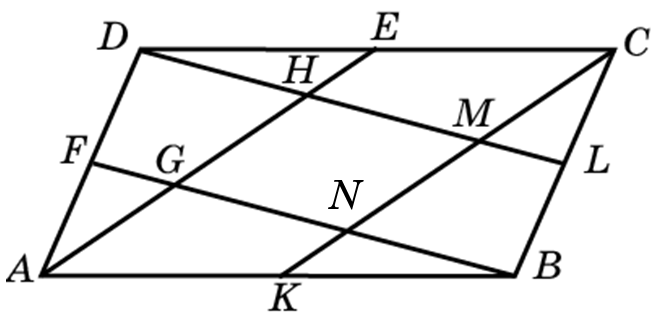 [Speaker Notes: В режиме слайдов ответы появляются после кликанья мышкой]
8. В треугольнике ABC биссектриса AD делит сторону BC в отношении 2:1. В каком отношении делит эту биссектрису медиана CE?
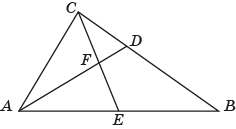 [Speaker Notes: В режиме слайдов ответы появляются после кликанья мышкой]
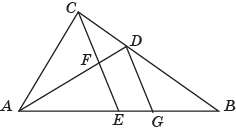 [Speaker Notes: В режиме слайдов ответы появляются после кликанья мышкой]
9. На продолжении стороны AB треугольника ABC взята точка D, AB = BD. Через неё и середину E стороны AC проведена прямая, пересекающая сторону BC в точке F. Найдите отношение BF : FC. Найдите площадь треугольника CEF, если площадь треугольника ABC равна 1.
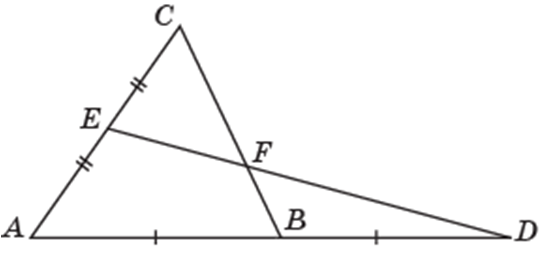 [Speaker Notes: В режиме слайдов ответы появляются после кликанья мышкой]
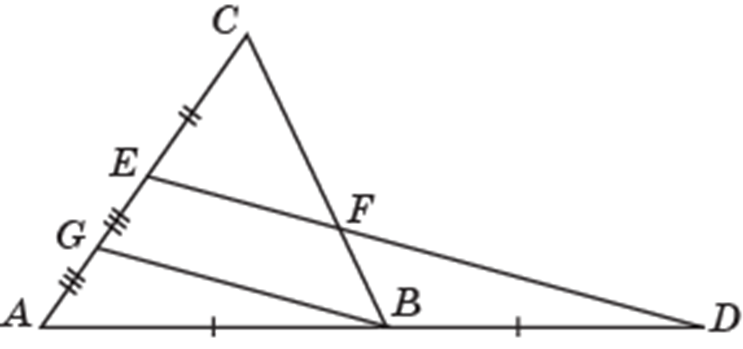 [Speaker Notes: В режиме слайдов ответы появляются после кликанья мышкой]
10. Точка C1 – середина стороны AB треугольника ABC. Точка O – середина отрезка CC1. В каком отношении делит прямая AO сторону BC? Найдите площадь треугольника COA1, если площадь треугольника ABC равна 1.
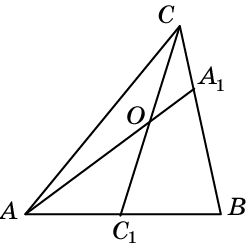 [Speaker Notes: В режиме слайдов ответы появляются после кликанья мышкой]
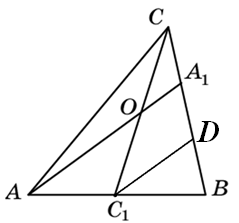 [Speaker Notes: В режиме слайдов ответы появляются после кликанья мышкой]
11. Точка A1 делит сторону BC треугольника ABC в отношении 1:2. Точка B1 делит сторону AC в отношении 2:1. Прямая A1B1 пересекает продолжение стороны AB в точке C1. Найдите отношение AB:BC1. Найдите площадь треугольника BA1C1, если площадь треугольника ABC равна 1.
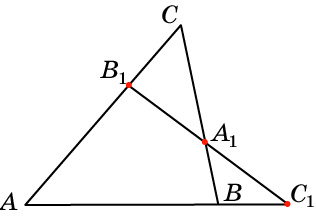 [Speaker Notes: В режиме слайдов ответы появляются после кликанья мышкой]
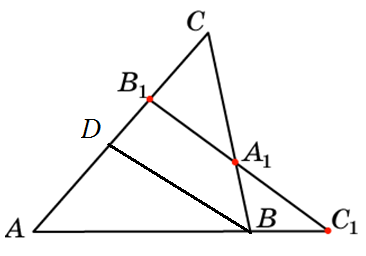 [Speaker Notes: В режиме слайдов ответы появляются после кликанья мышкой]
12. В треугольнике ABC AC = BC = 5, AB = 6, биссектрисы, проведённые из вершин A и B, пересекаются в точке O. Найдите площадь треугольника AOB.
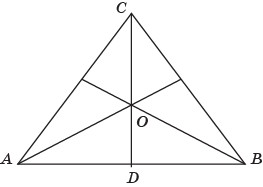 [Speaker Notes: В режиме слайдов ответы появляются после кликанья мышкой]
Решение. Биссектриса CD равна 4. Точка O пересечения биссектрис делит её в отношении 5:3. Следовательно, OD = 1,5. Площадь треугольника AOB равна 4,5.
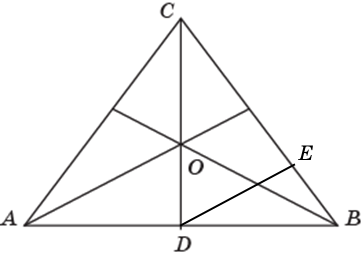 [Speaker Notes: В режиме слайдов ответы появляются после кликанья мышкой]
13 (ОГЭ). Площадь треугольника ABC равна 40. Биссектриса AD пересекает медиану BK в точке E, при этом BD : CD = 3 : 2. Найдите площадь четырёхугольника EDCK.
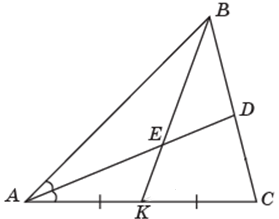 [Speaker Notes: В режиме слайдов ответы появляются после кликанья мышкой]
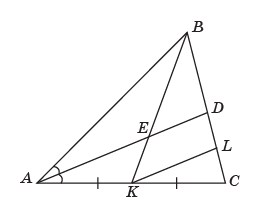 [Speaker Notes: В режиме слайдов ответы появляются после кликанья мышкой]
14. (Олимпиада). Точки A1, B1, C1 делят соответственно стороны BC, CA, AB треугольника ABC в отношении 1:2. Найдите площадь треугольника A’B’C’, ограниченного прямыми AA1, BB1, CC1, если площадь треугольника ABC равна 1.
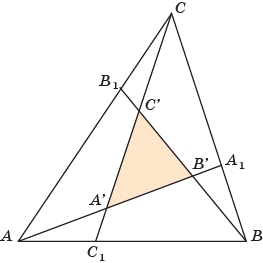 [Speaker Notes: В режиме слайдов ответы появляются после кликанья мышкой]
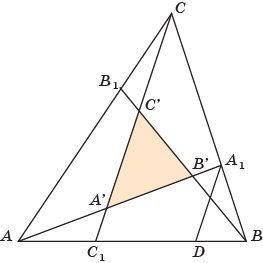 [Speaker Notes: В режиме слайдов ответы появляются после кликанья мышкой]
15. Прямая пересекает стороны BC и AC треугольника ABC соответственно в точках D и E, причём BD : DC = 2:1, AE : EC = 1:2. Найдите отношение, в котором эта прямая делит медиану CM.
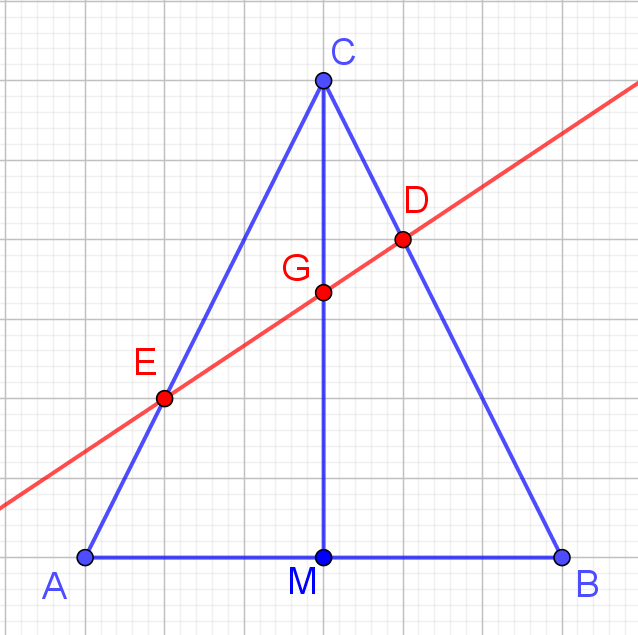 [Speaker Notes: В режиме слайдов ответы появляются после кликанья мышкой]
Решение. Через точку A проведём прямую, параллельную прямой DE. Обозначим F и H её точки пересечения соответственно с прямыми CM и BC. Через точку M проведём прямую, параллельную прямой DE. Обозначим I её точку пересечения с прямой BC. Тогда CD : DH = CG : GF = CE : EA = 2:1, HI : IB = AM : MB = 1:1. Так как СD : DB = 2:4 и CD : DH = 2:1, то DH : HB = 1:3. Следовательно, DH : HI = 1 : 1,5. Значит, CD : DI = 2 : 2,5 = 4 : 5. Следовательно, CG : GM = 4 :5.
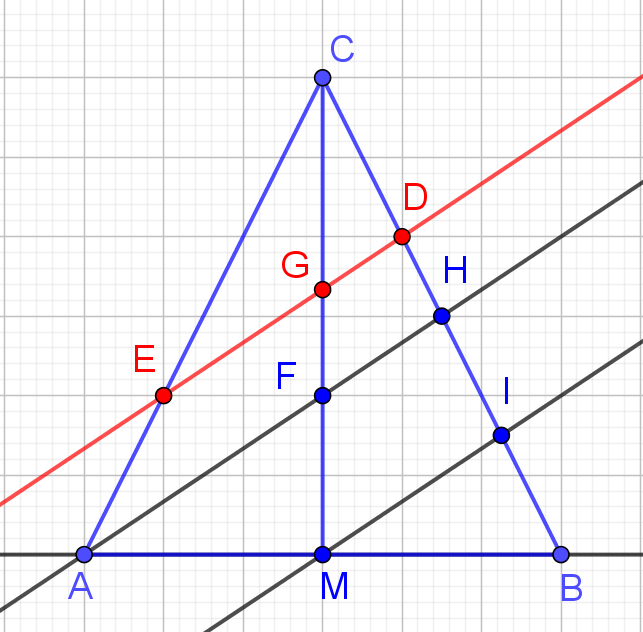 [Speaker Notes: В режиме слайдов ответы появляются после кликанья мышкой]
16. Точки D и E делят стороны AB и AC треугольника ABC соответственно в отношениях 1:2 и 1:1. Найдите отношение, в котором прямая DE делит биссектрису AG.
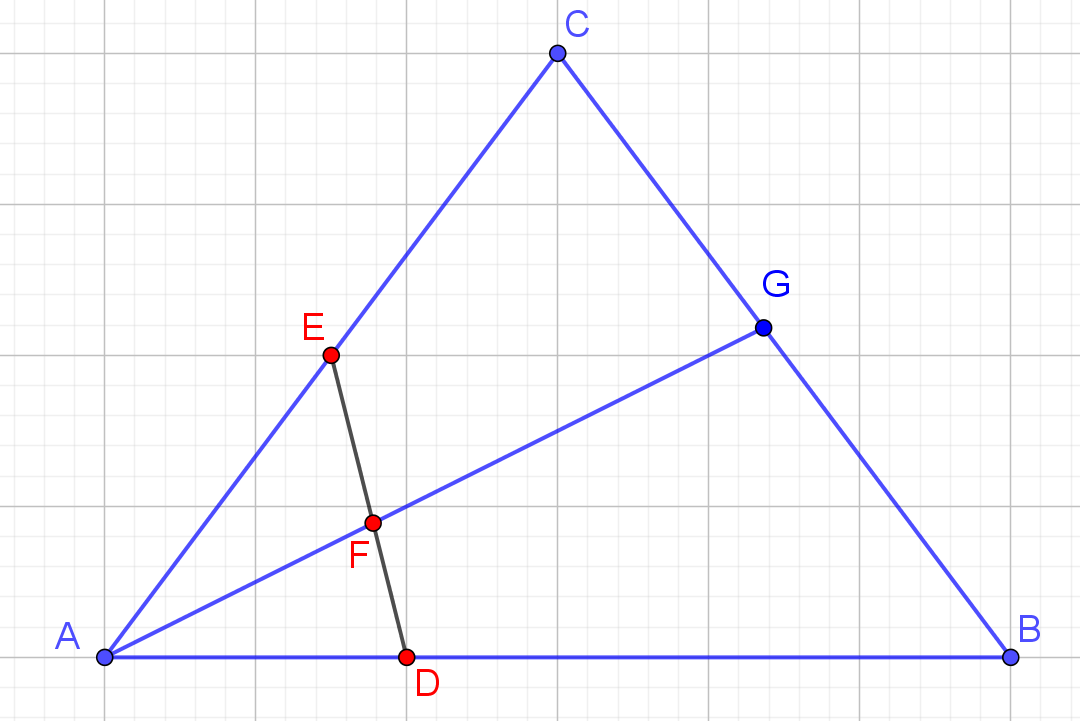 [Speaker Notes: В режиме слайдов ответы появляются после кликанья мышкой]
Решение. Через точки C и G проведём прямые, параллельные прямой DE. Обозначим I и J их точки пересечения с прямой AB. Тогда AD = DI = IB. Так как СG : GB = 5:6, то IJ : JB = 5:6. Следовательно, AF : FG = AD : DJ = 11 : 16.
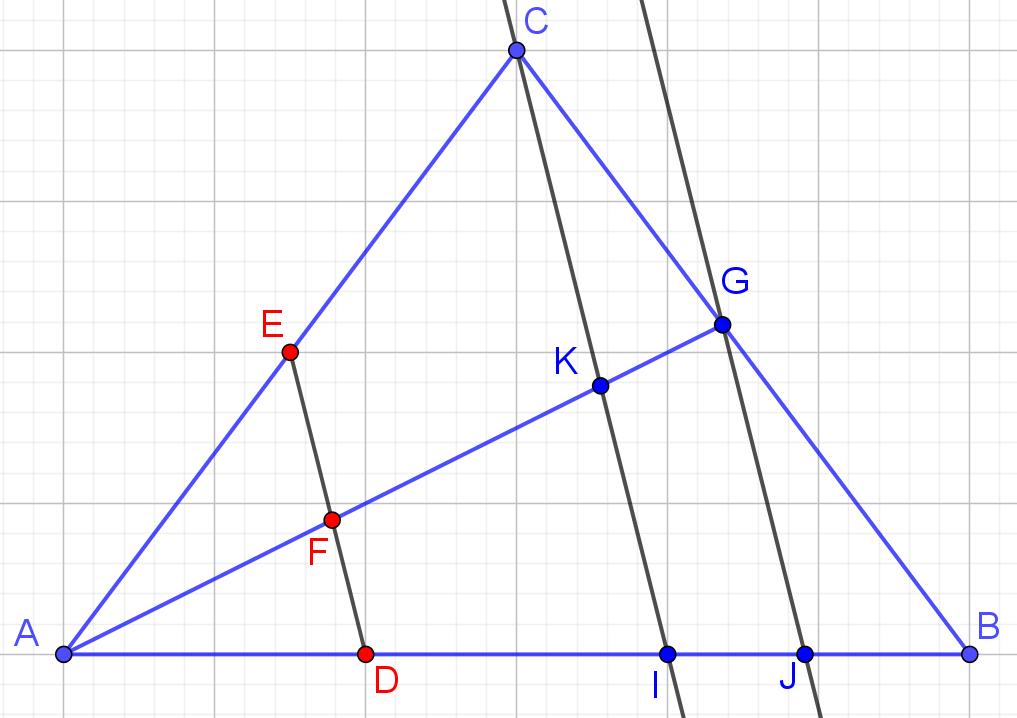 [Speaker Notes: В режиме слайдов ответы появляются после кликанья мышкой]
Теорема Менелая
Пусть на сторонах AB, BC и продолжении стороны AC треугольника ABC взяты соответственно точки C1, A1 и B1.  Точки A1, B1, C1 лежат на одной прямой тогда и только тогда, когда выполняется равенство
(*)
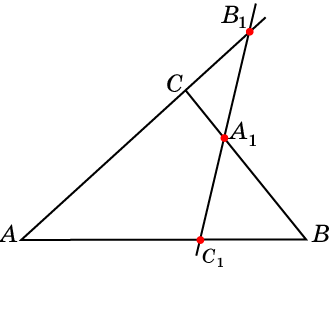 [Speaker Notes: В режиме слайдов ответы появляются после кликанья мышкой]
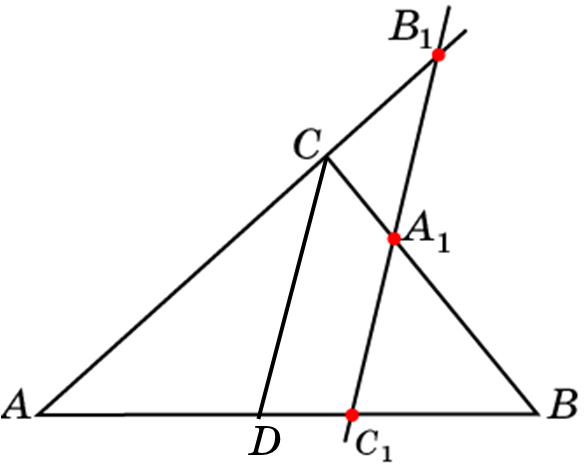 [Speaker Notes: В режиме слайдов ответы появляются после кликанья мышкой]
Доказательство (достаточность). Пусть на сторонах AB, BC и продолжении стороны AC треугольника ABC взяты соответственно точки C1, A1 и B1, для которых выполняется равенство (*). Предположим, что прямая A1B1 пересекает прямую AB в некоторой точке C'. По доказанному, выполняется равенство
Учитывая равенство (*), получаем равенство
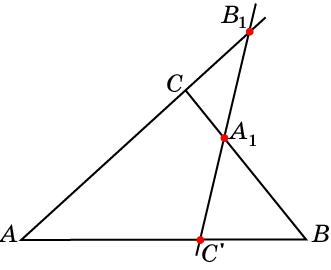 Прибавим к его обеим частям единицу и приведем к общему знаменателю. Получим равенство
из которого следует, что C’ и C1 совпадают. Следовательно, точки A1, B1, C1 принадлежат одной прямой.
[Speaker Notes: В режиме слайдов ответы появляются после кликанья мышкой]
Упражнения
1. Точка C1 делит сторону AB треугольника ABC в отношении 1:2. Точка B1 лежит на продолжении стороны AC и AC = 2CB1. В каком отношении делит прямая B1C1 сторону BC?
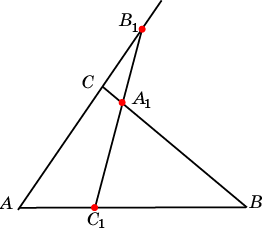 [Speaker Notes: В режиме слайдов ответы появляются после кликанья мышкой]
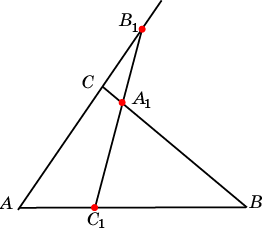 [Speaker Notes: В режиме слайдов ответы появляются после кликанья мышкой]
2. На продолжениях сторон AB, BC и CA треугольника ABC взяты соответственно точки C1, A1 и B1 так, что AB = BC1, BC = CA1, CA = AB1. Найдите отношение, в котором прямая AB1 делит сторону A1C1 треугольника A1B1C1.
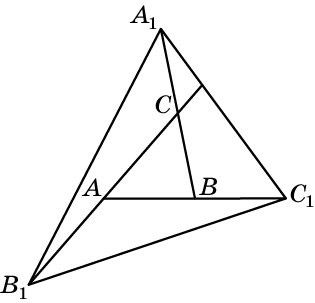 [Speaker Notes: В режиме слайдов ответы появляются после кликанья мышкой]
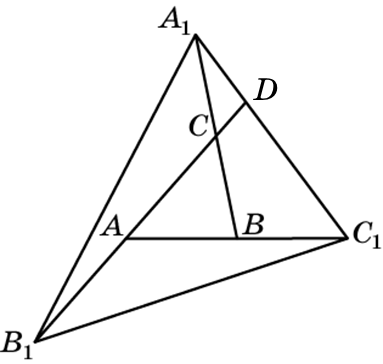 [Speaker Notes: В режиме слайдов ответы появляются после кликанья мышкой]
Теорема Менелая для четырёхугольника*
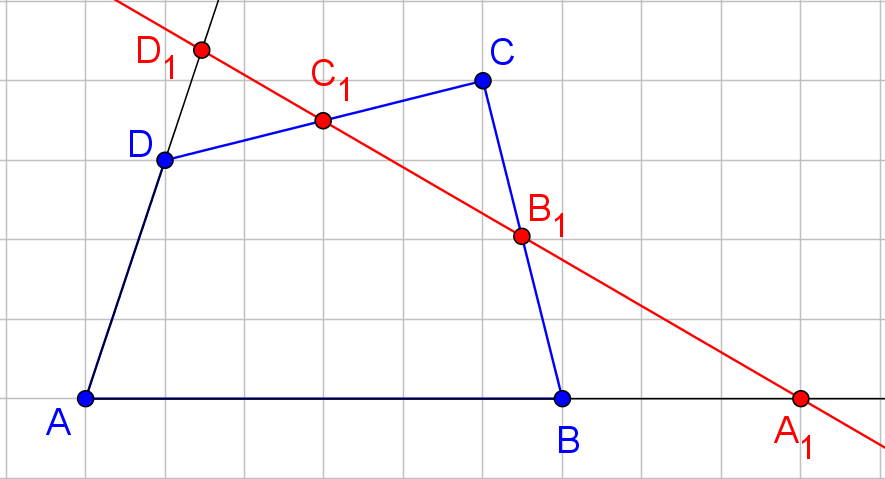 [Speaker Notes: В режиме слайдов ответы появляются после кликанья мышкой]
Упражнение*
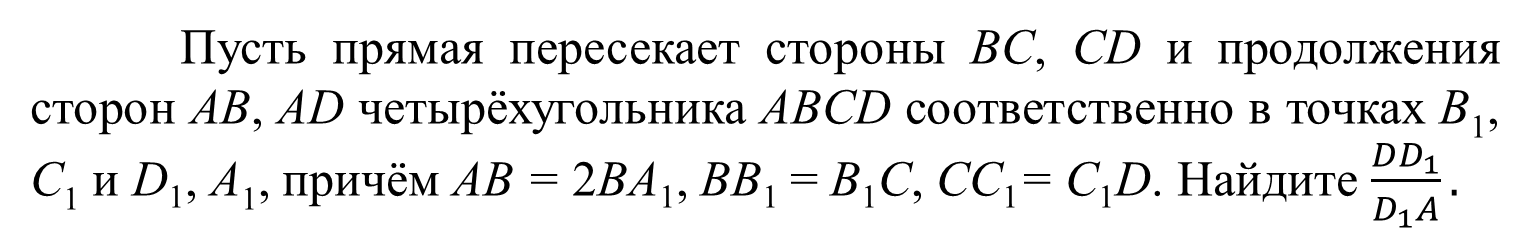 [Speaker Notes: В режиме слайдов ответы появляются после кликанья мышкой]
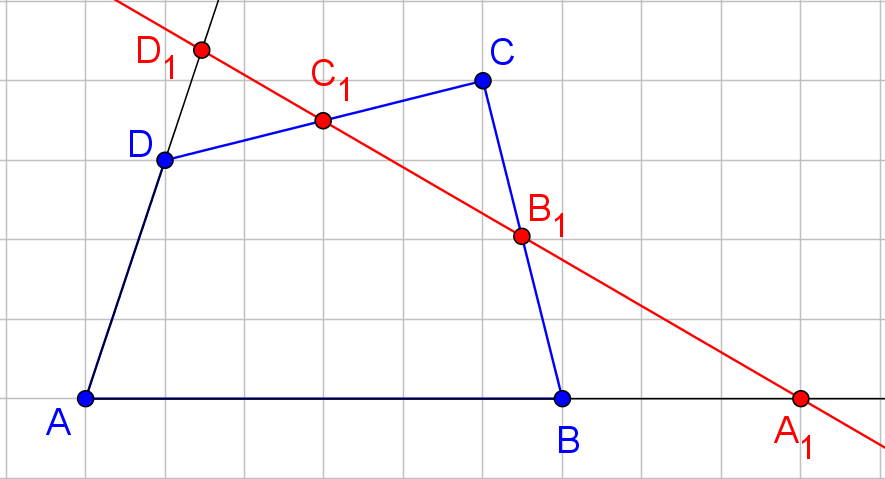 [Speaker Notes: В режиме слайдов ответы появляются после кликанья мышкой]
Теорема Менелая для тетраэдра*
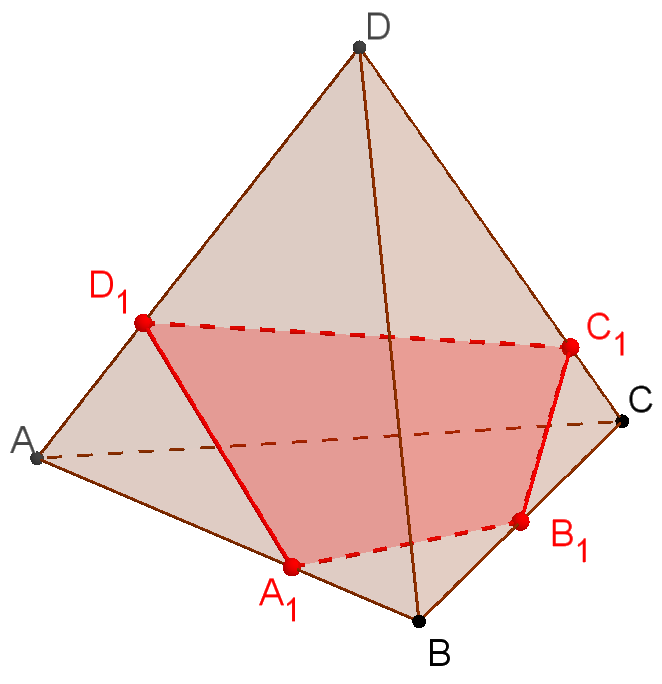 [Speaker Notes: В режиме слайдов ответы появляются после кликанья мышкой]
Упражнение*
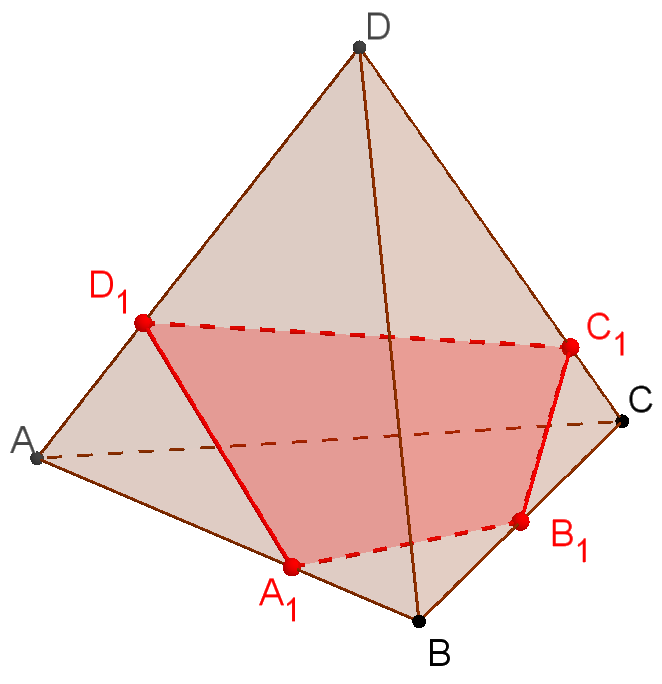 [Speaker Notes: В режиме слайдов ответы появляются после кликанья мышкой]
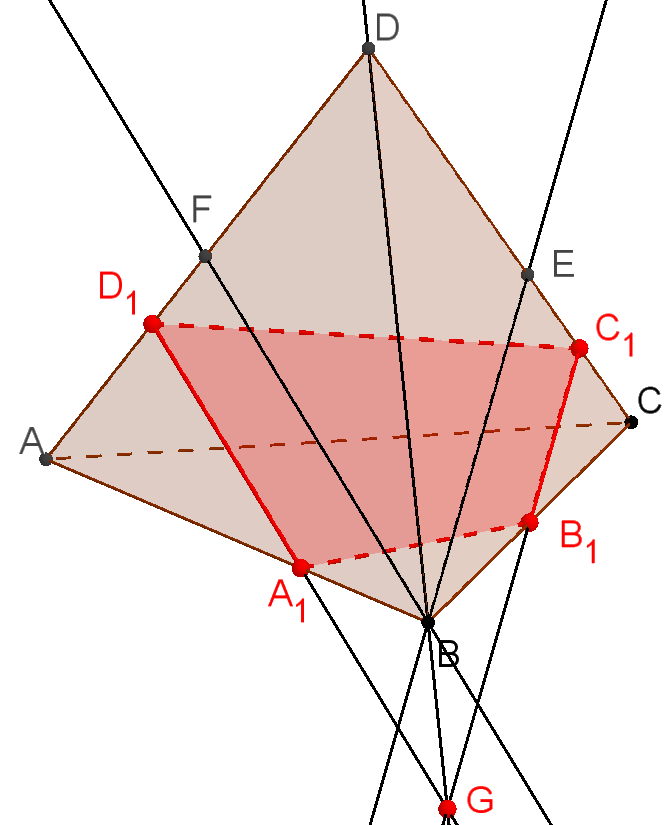 [Speaker Notes: В режиме слайдов ответы появляются после кликанья мышкой]
Контактная информация
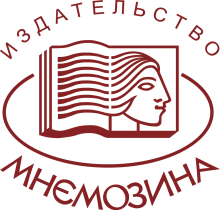 Издательство «Мнемозина»:
105043, Москва, ул. 6-я Парковая, д. 29 Б
Тел.: 8 (499) 367–67–81
E-mail: ioc@mnemozina.ru
Сайт:  mnemozina.ru
Интернет-магазин: shop.mnemozina.ru
Торговый дом: 
E-mail: td@mnemozina.ru
Тел.:  8 (495) 644–20–26
Электронные формы учебников и пособий представлены на сайте 
«Школа в кармане»: 
http://pocketschool.ru